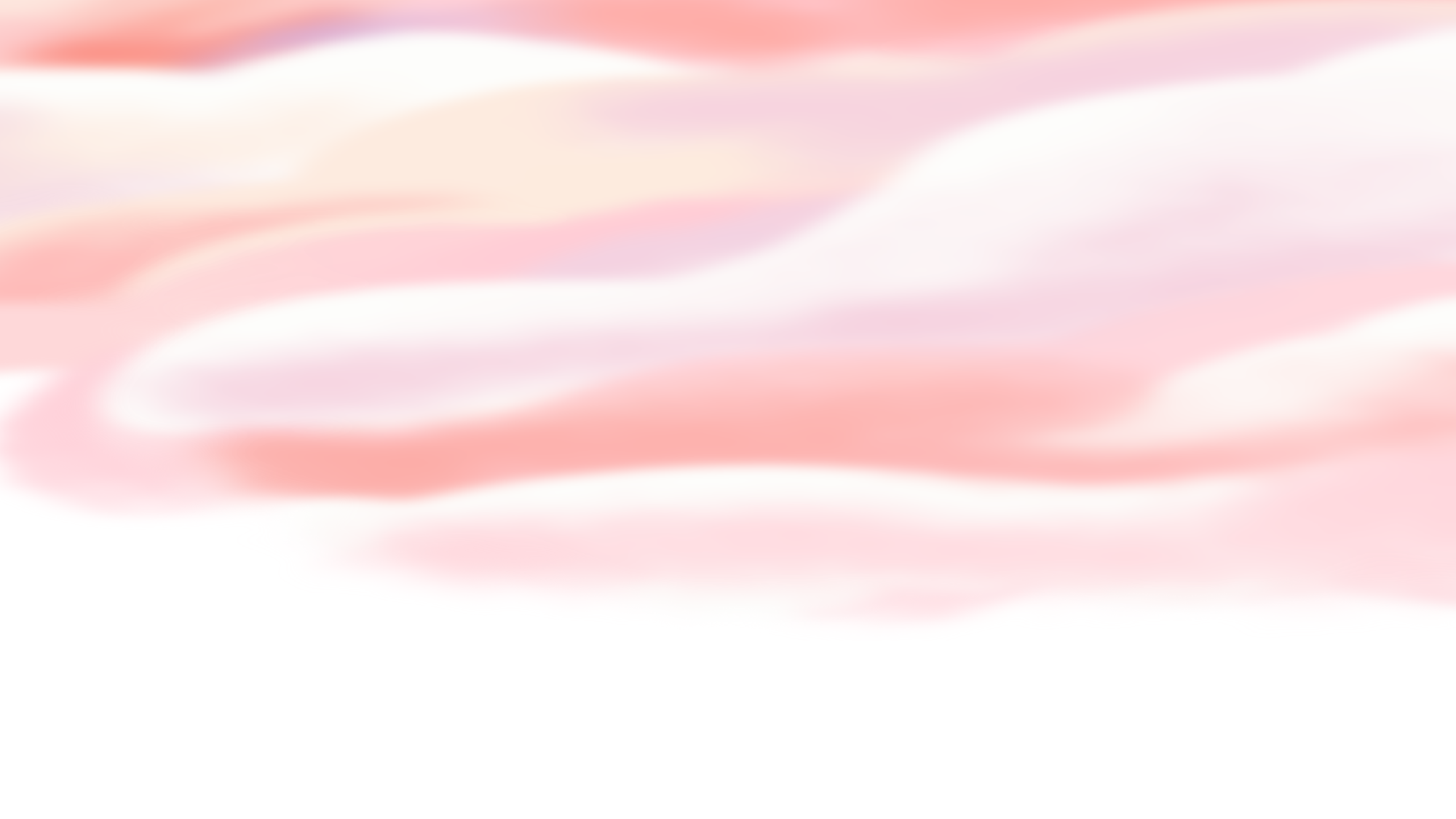 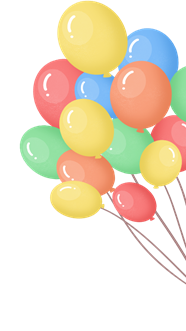 Thứ sáu ngày 20 tháng 9 năm 2024
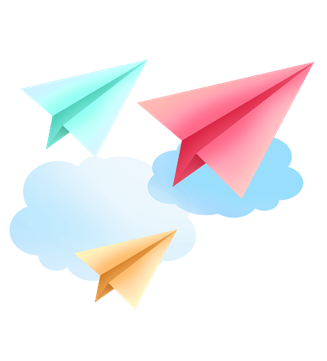 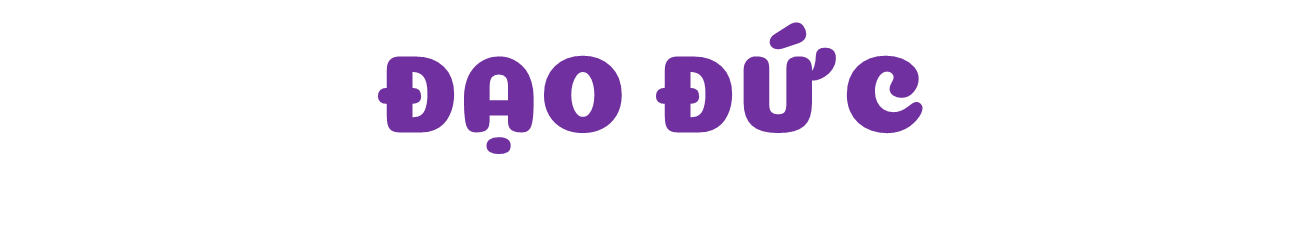 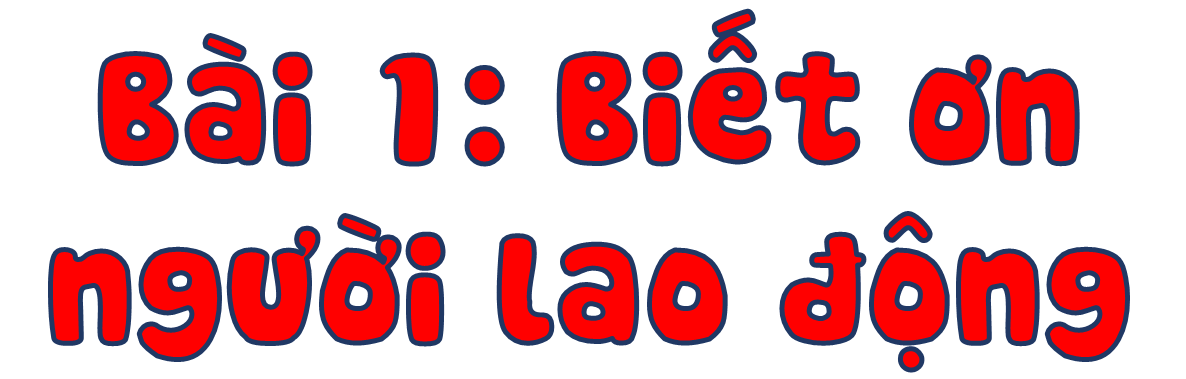 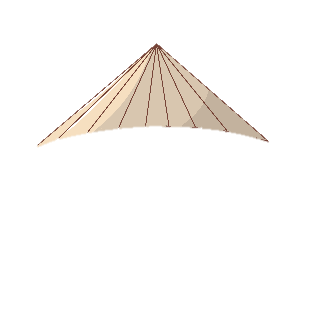 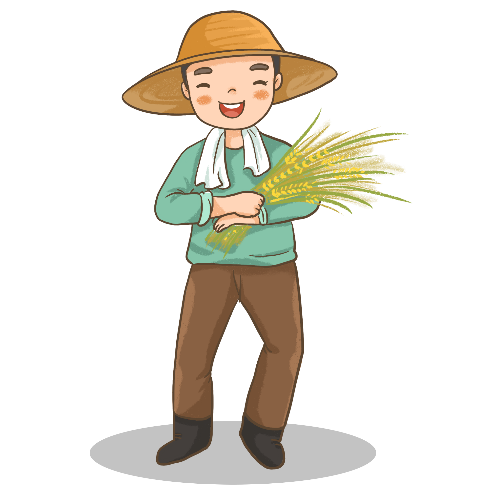 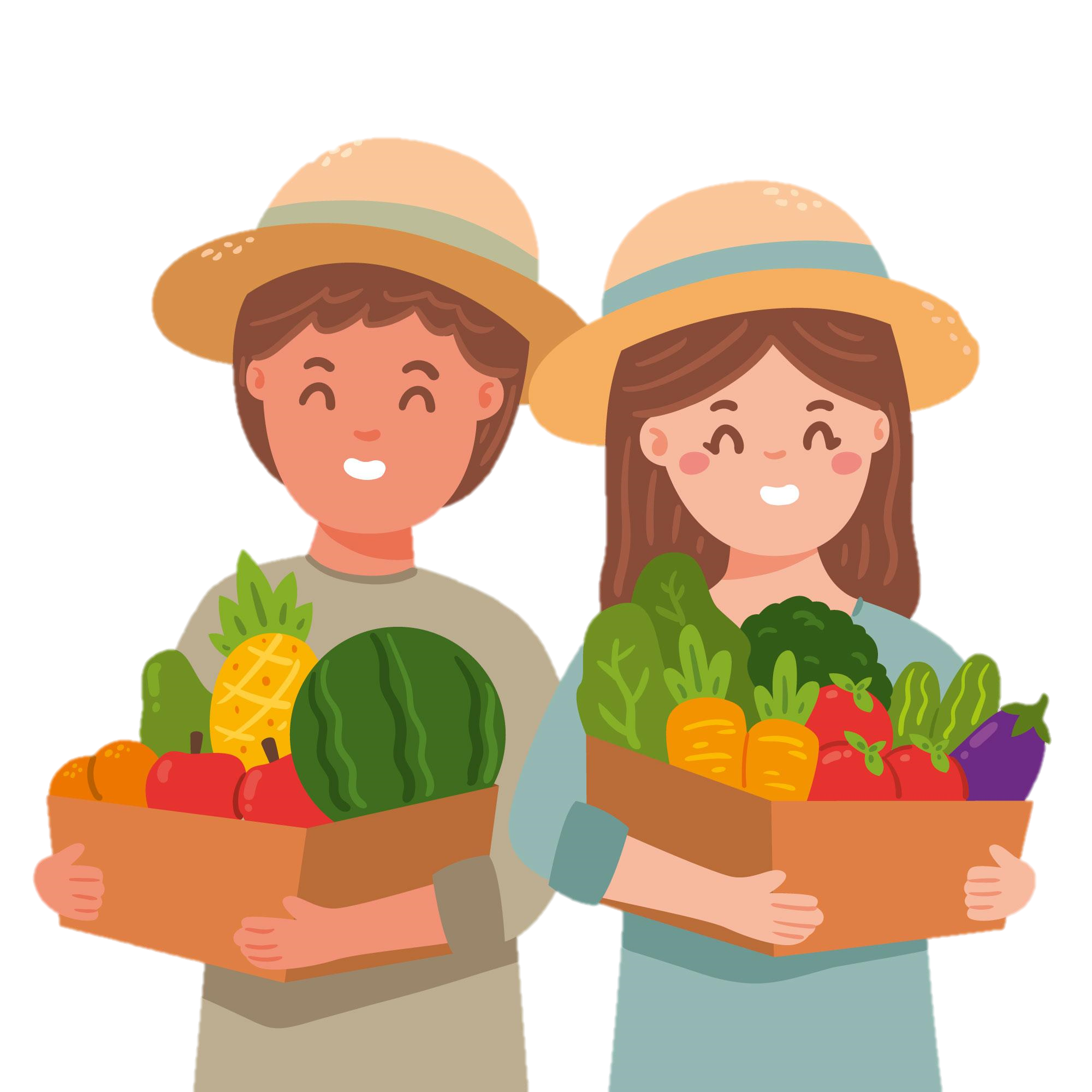 (Tiết 2)
[Speaker Notes: T]
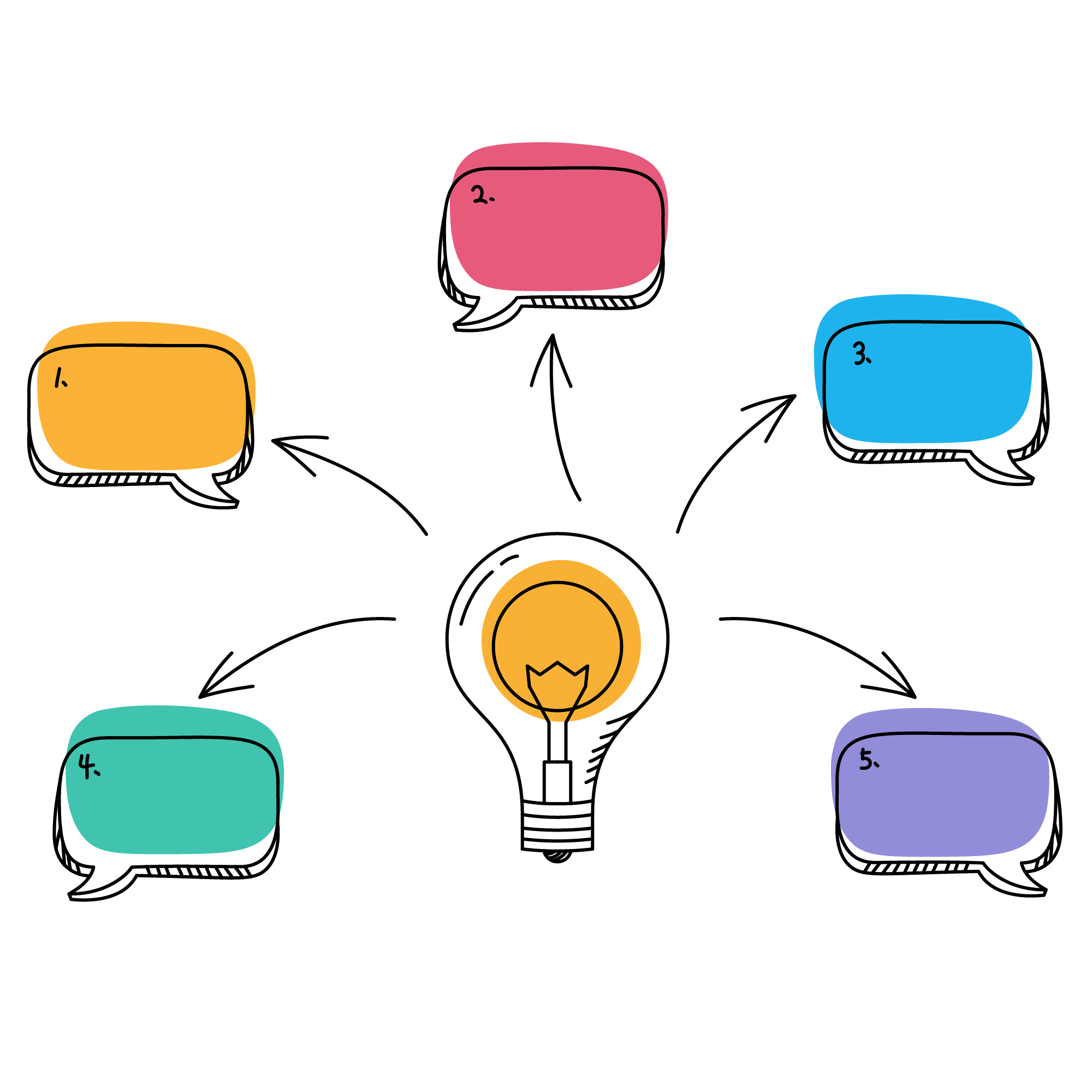 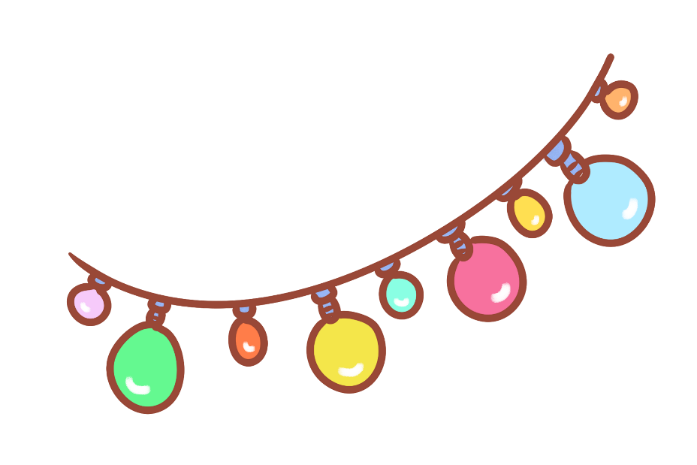 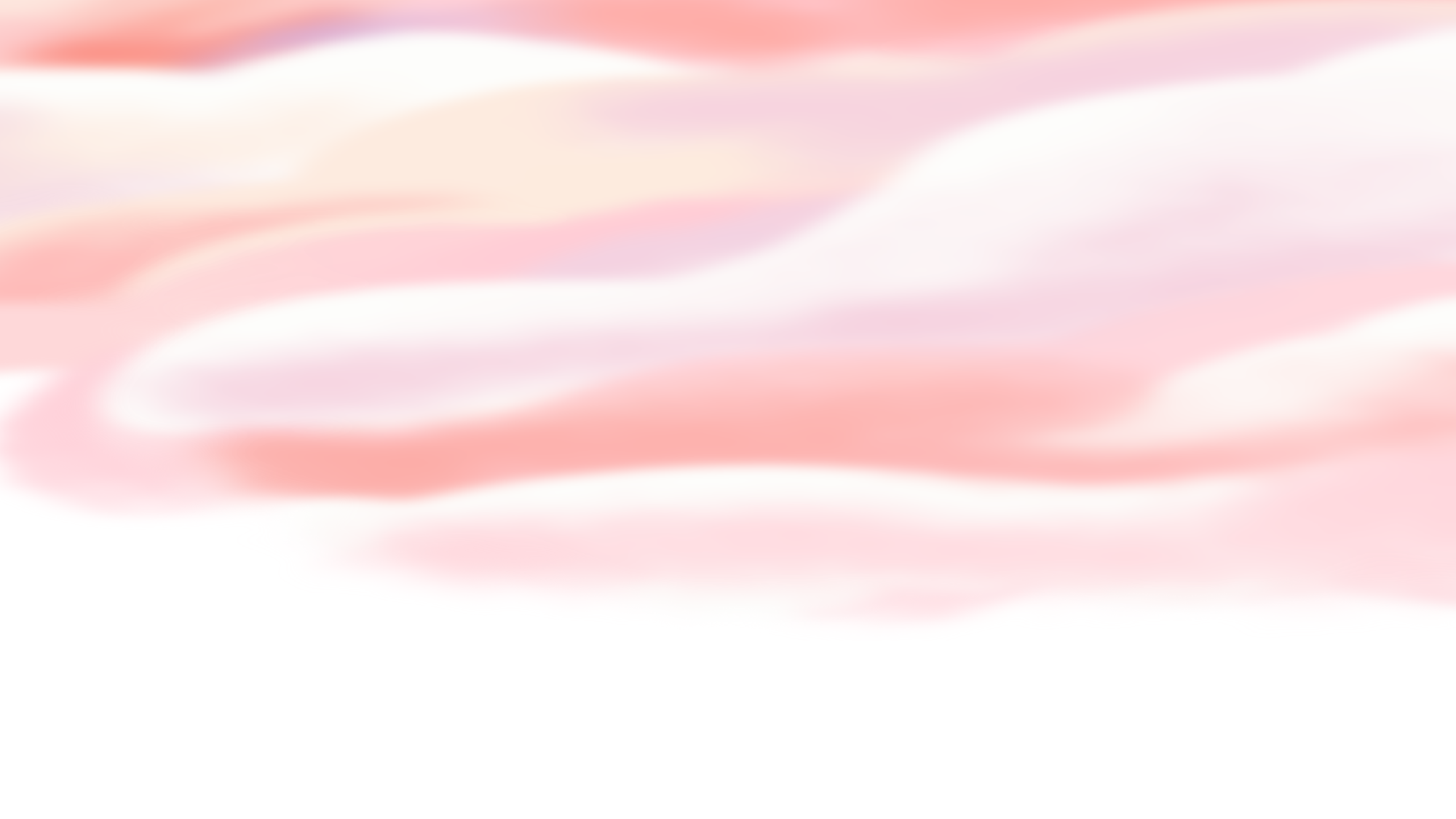 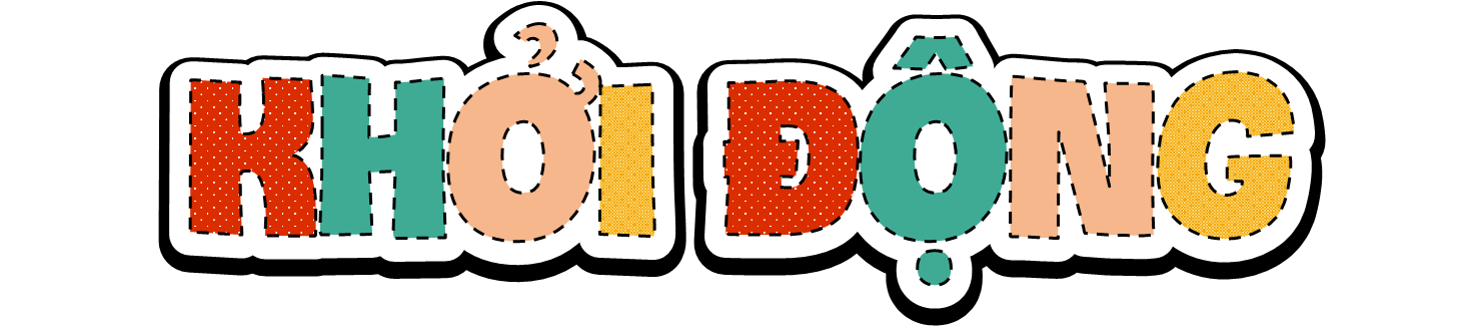 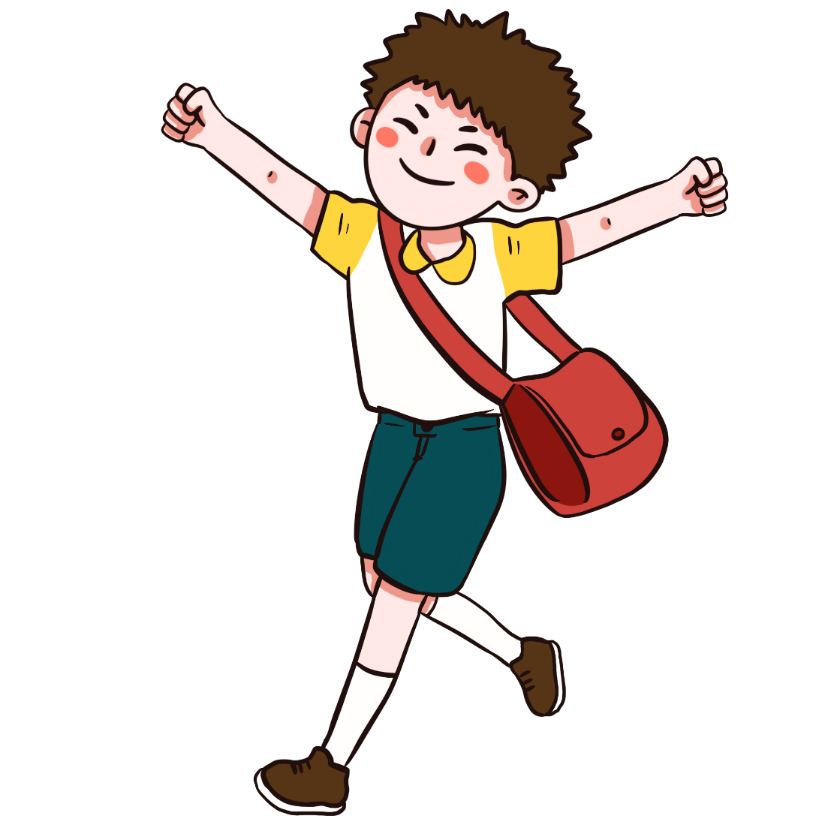 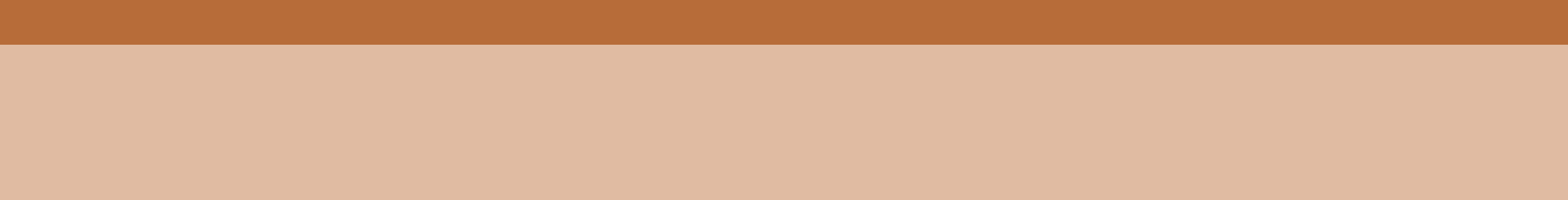 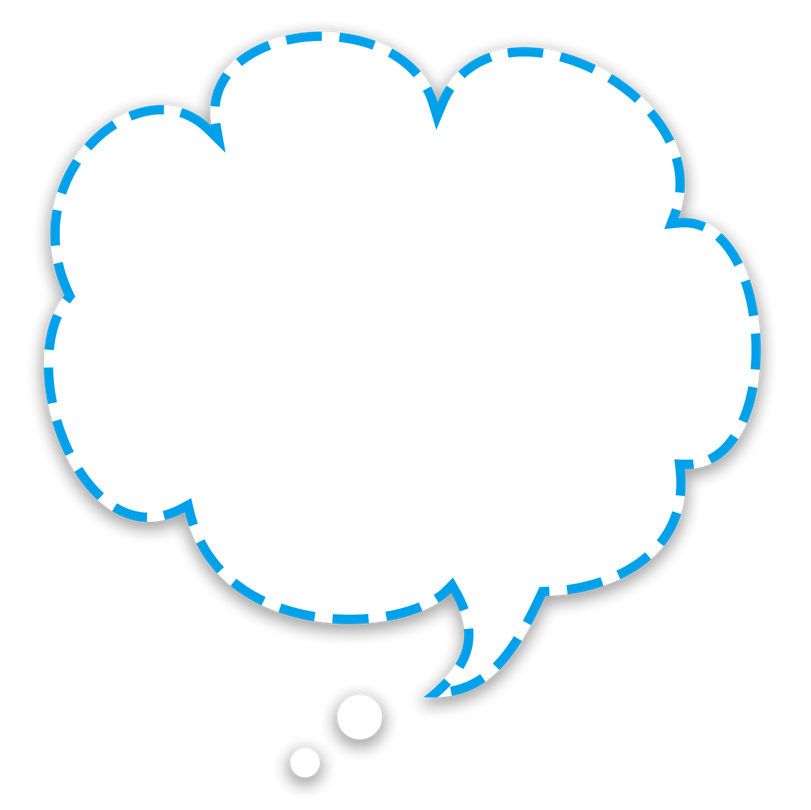 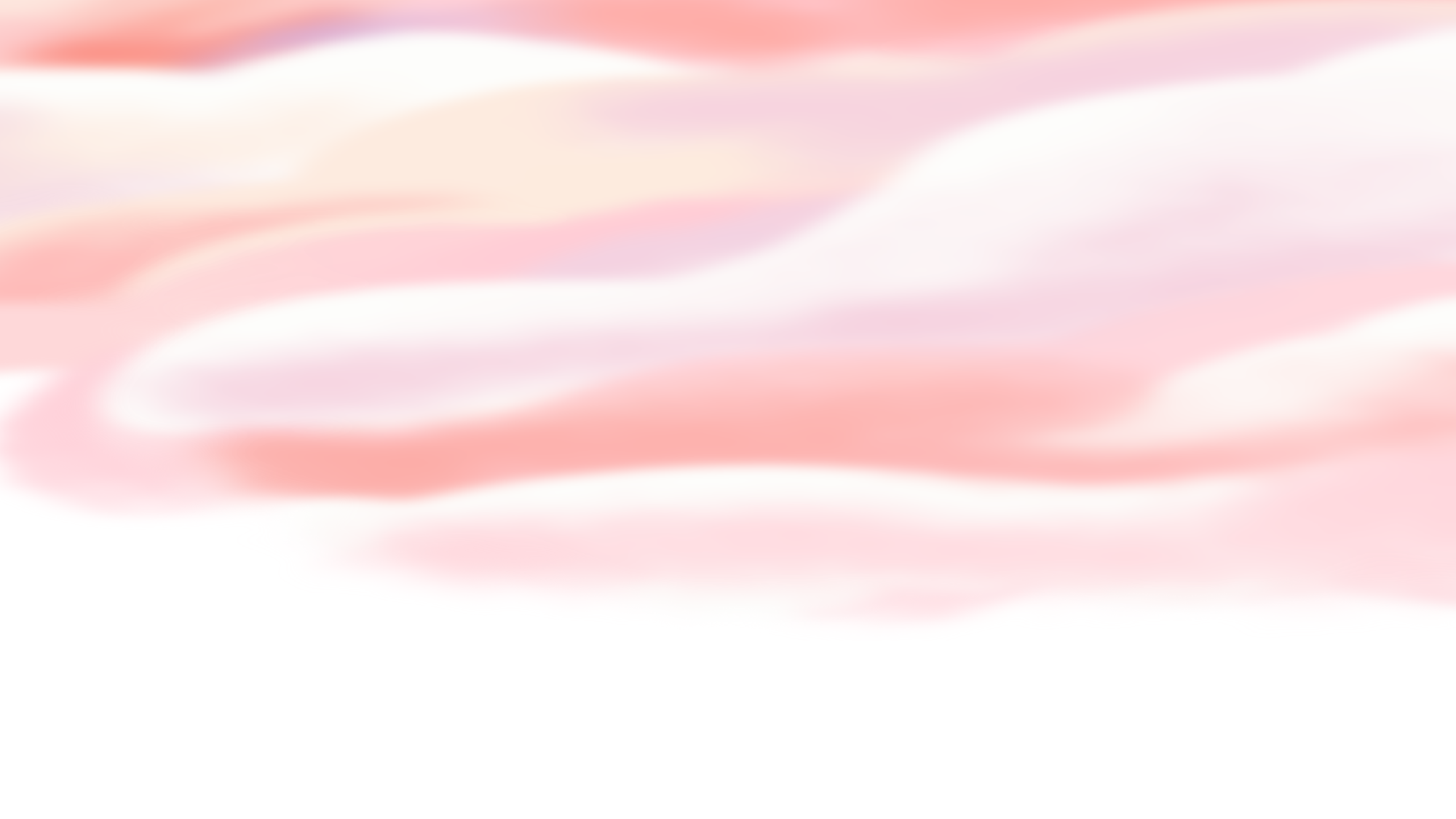 Đuổi hình bắt chữ chủ đề: Nghề nghiệp
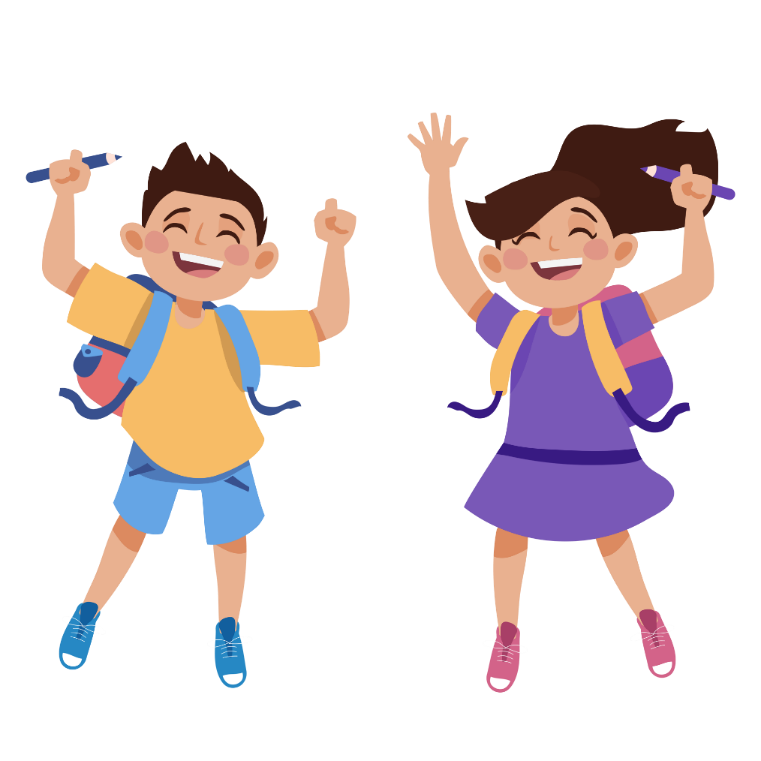 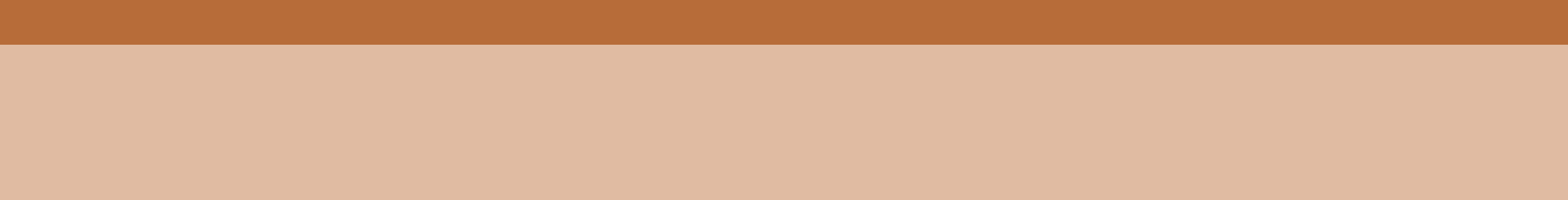 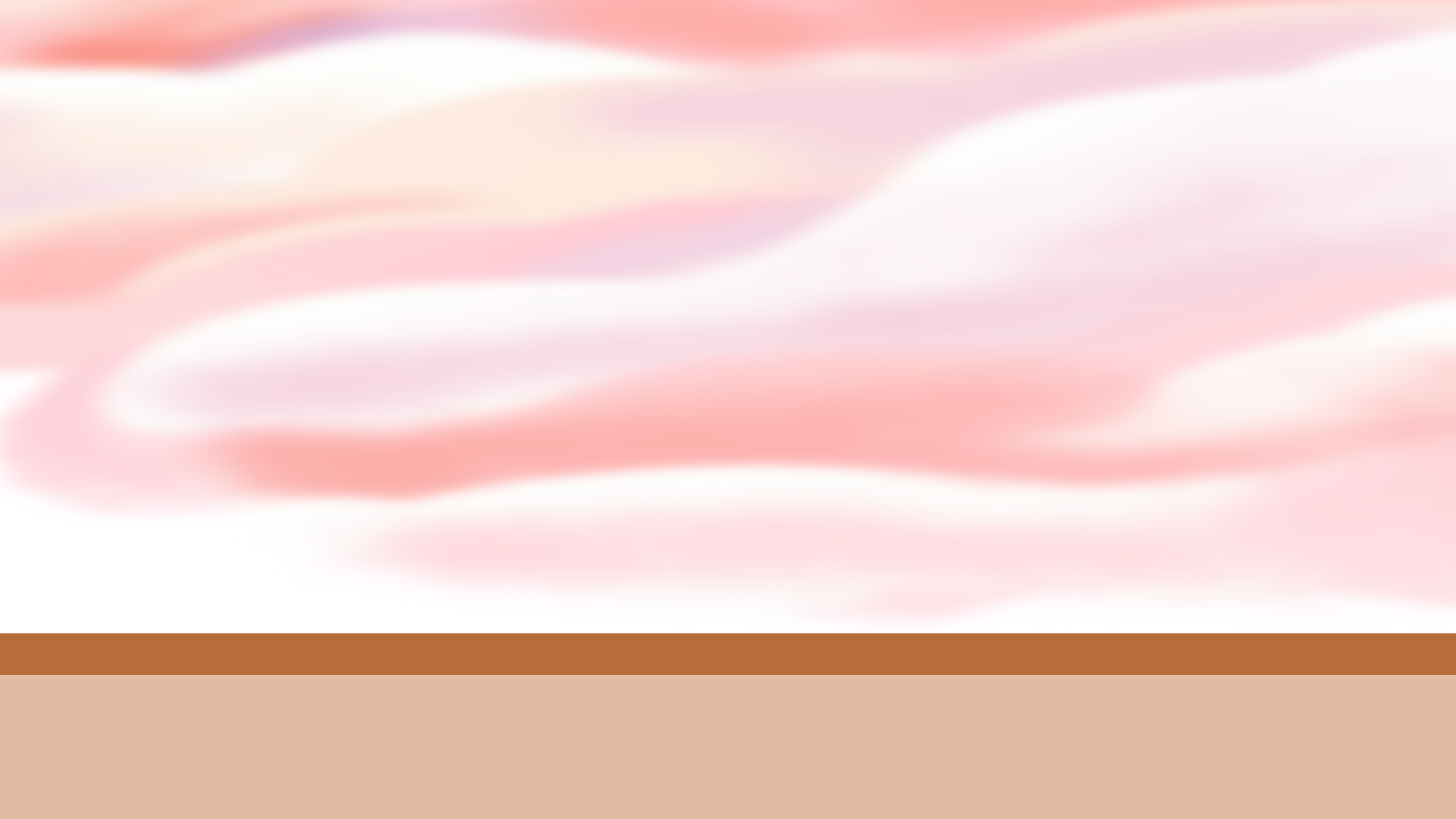 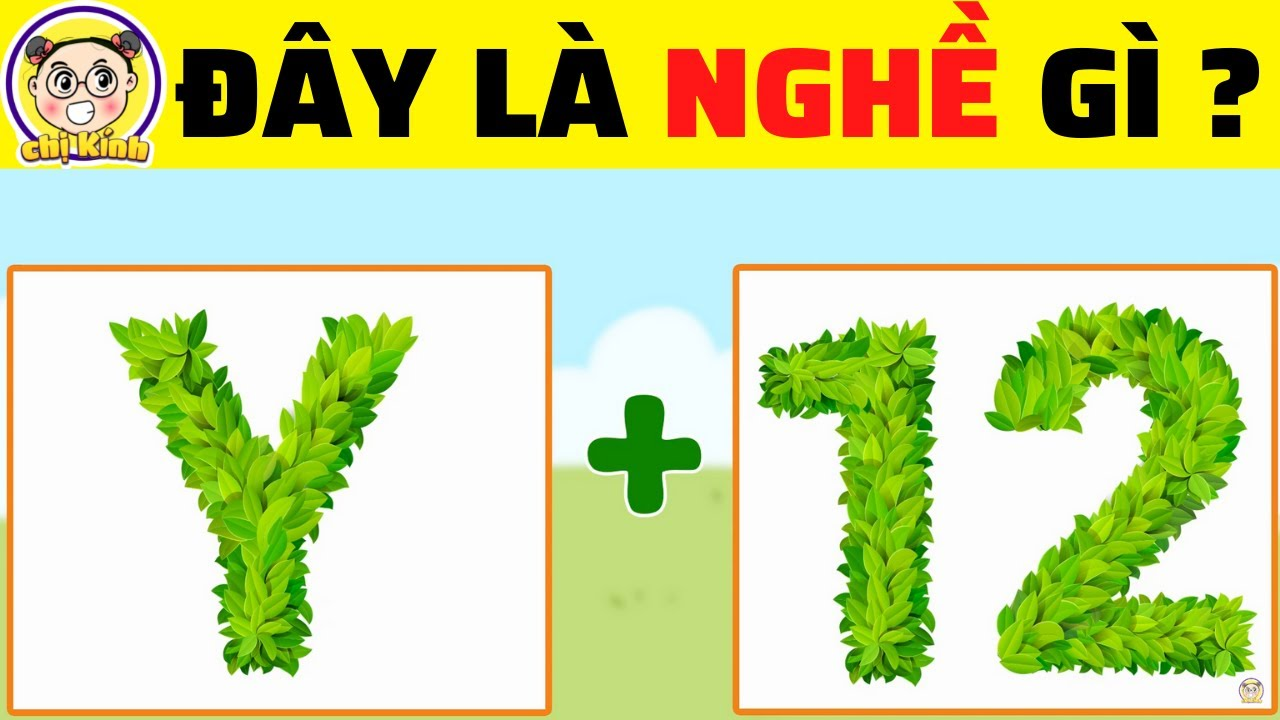 Đáp án: Y tá
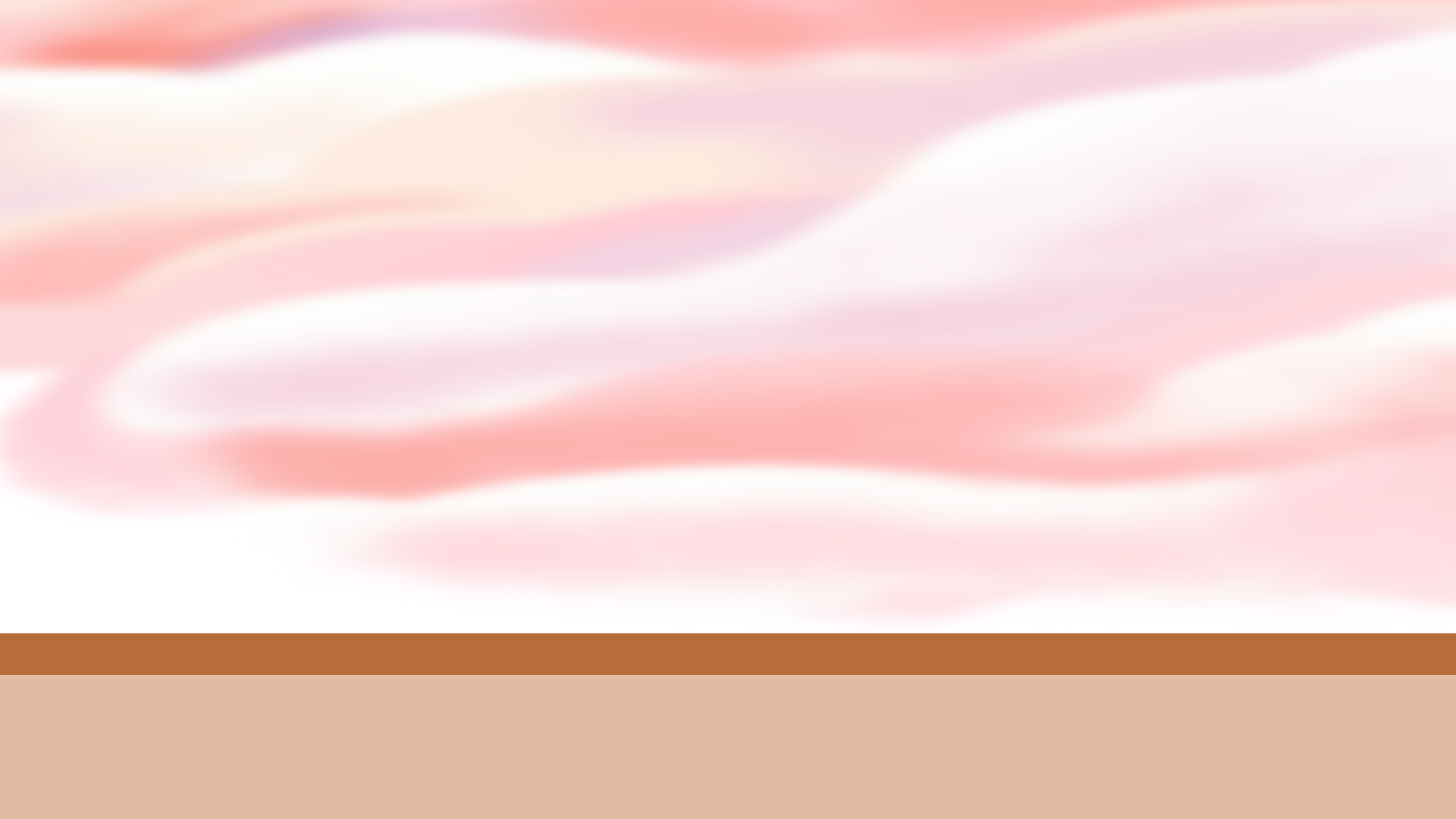 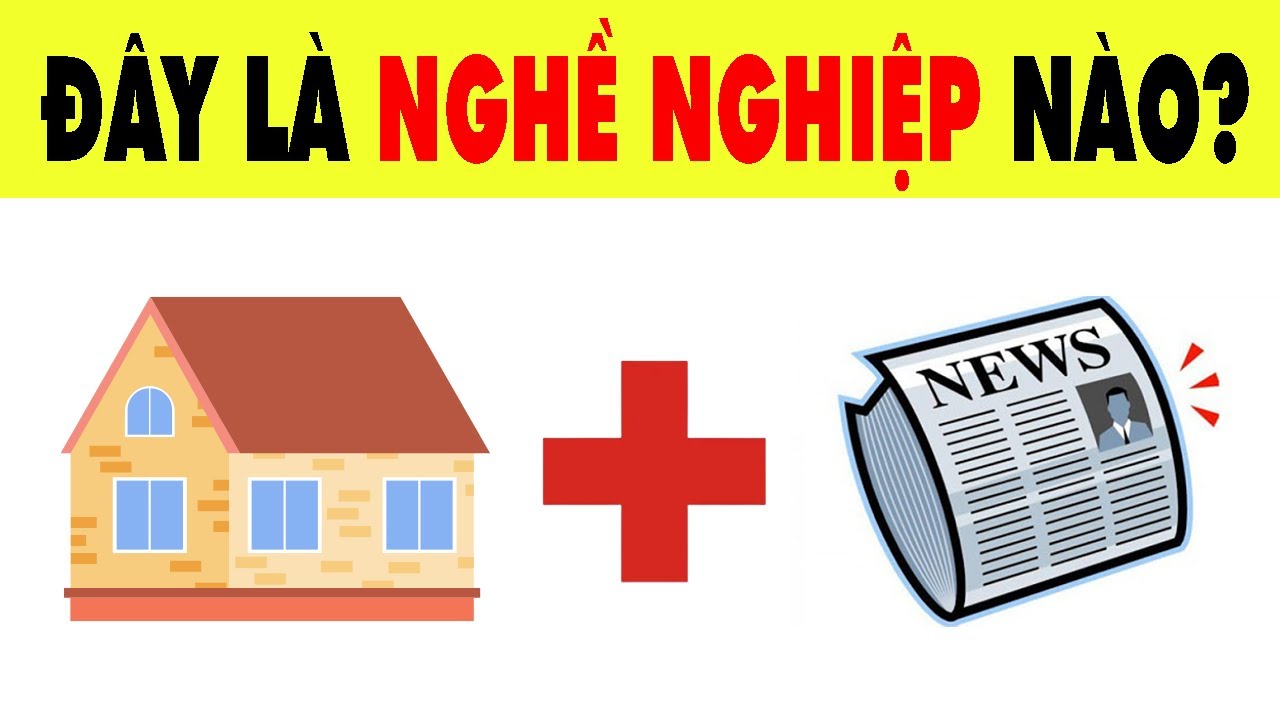 Đáp án: Nhà báo
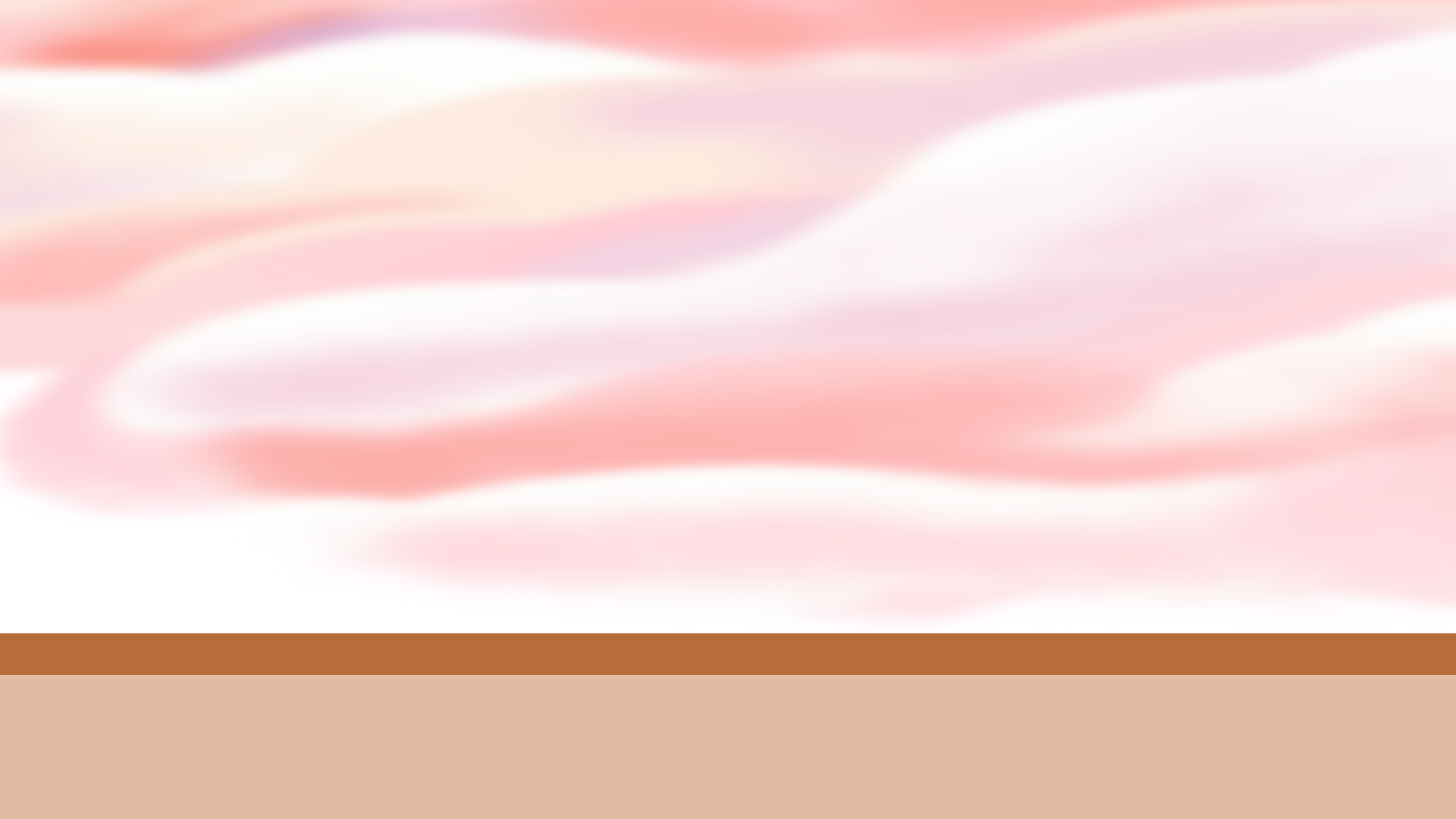 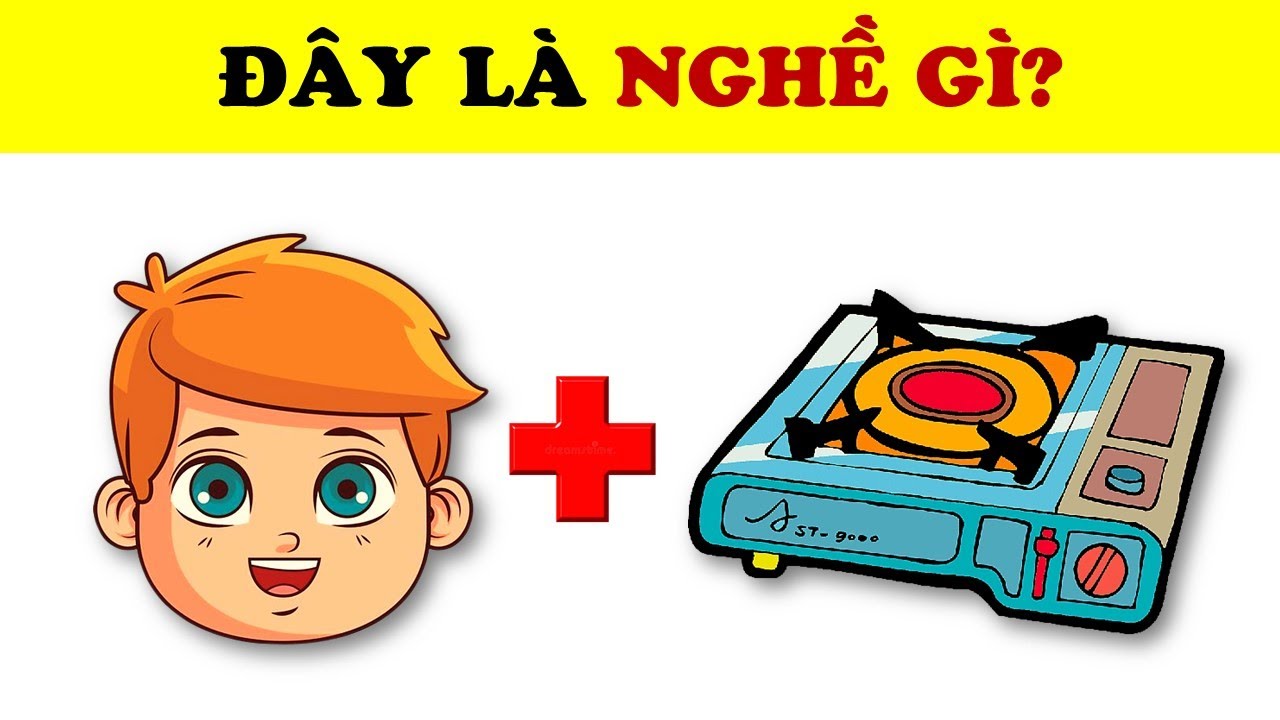 Đáp án: Đầu bếp
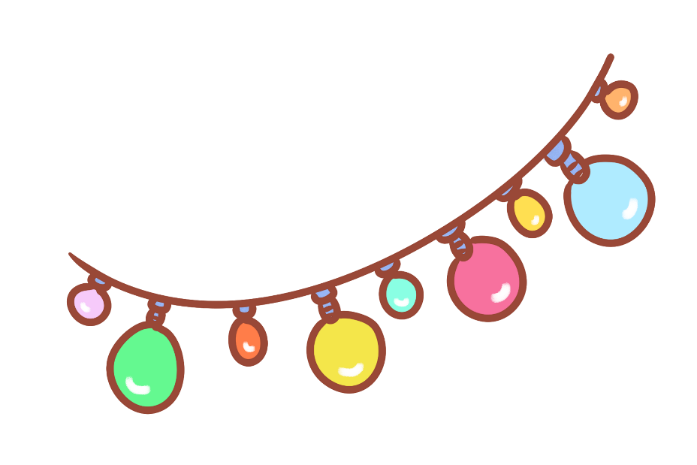 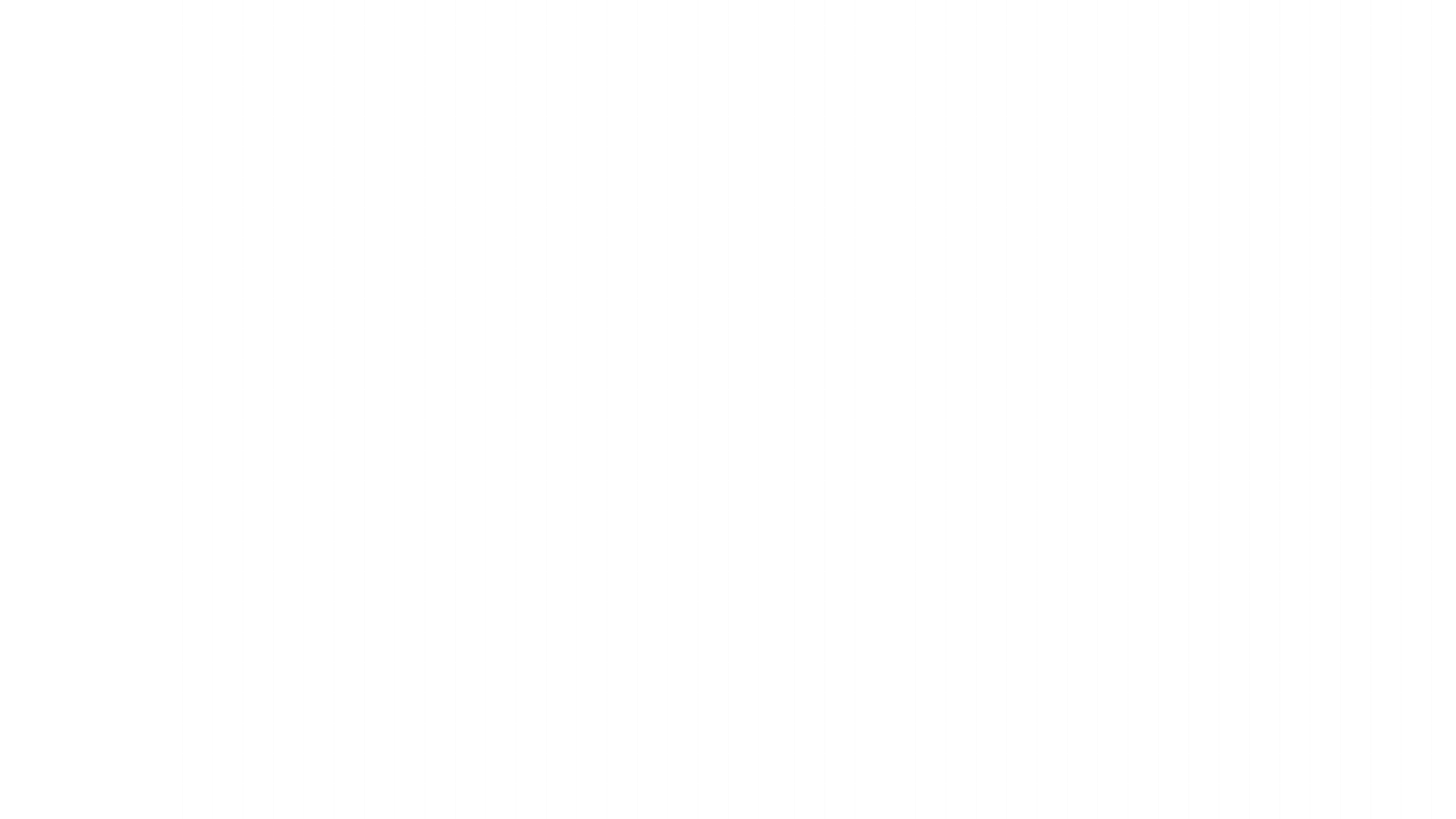 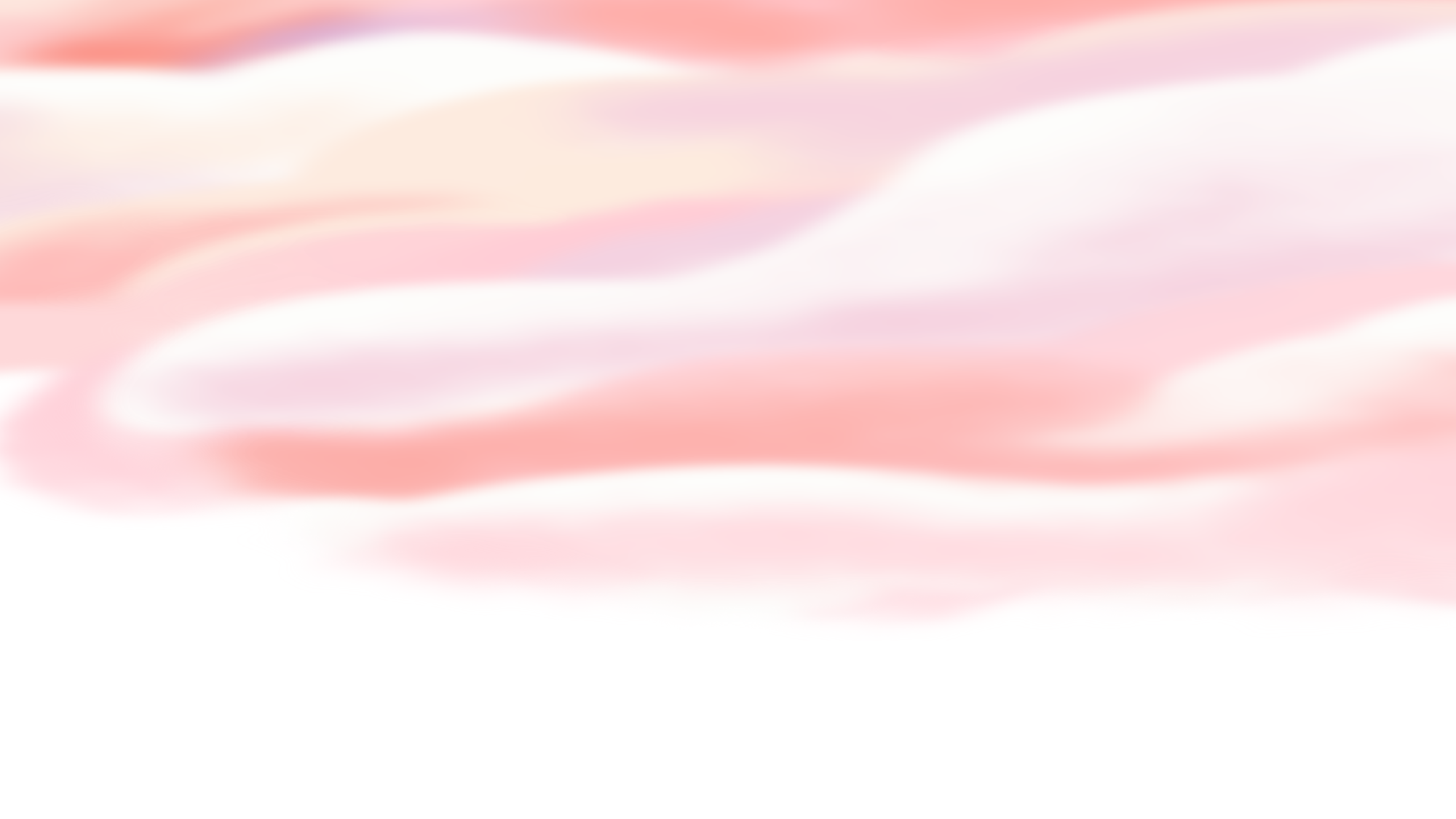 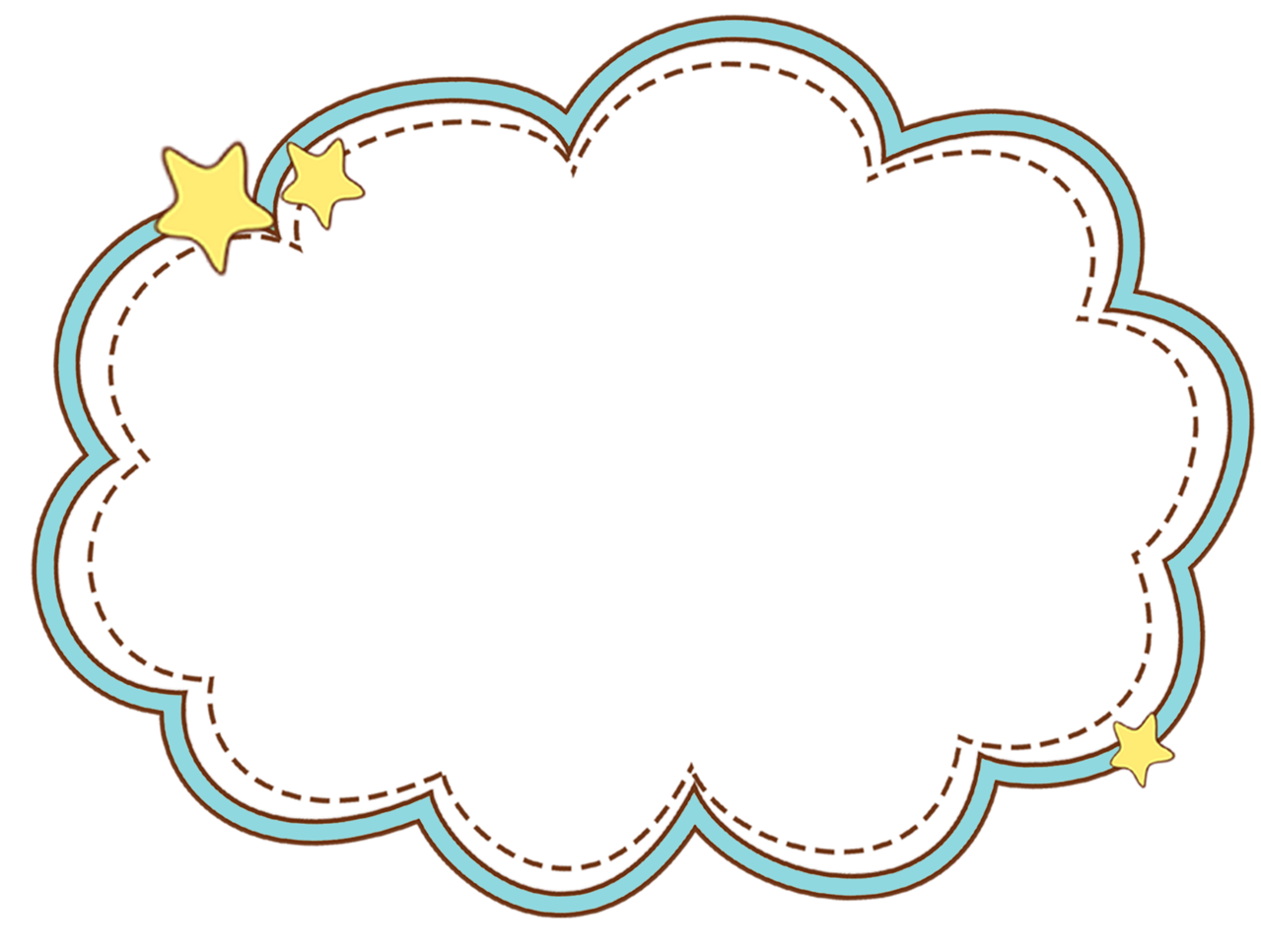 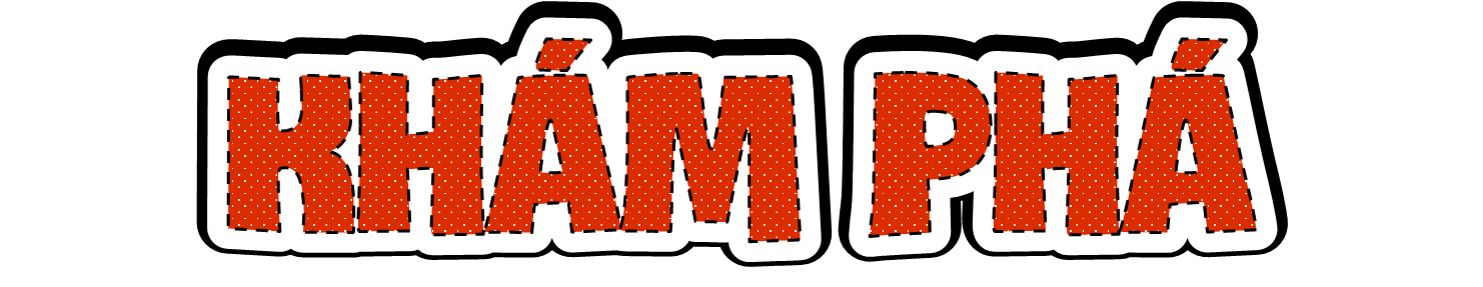 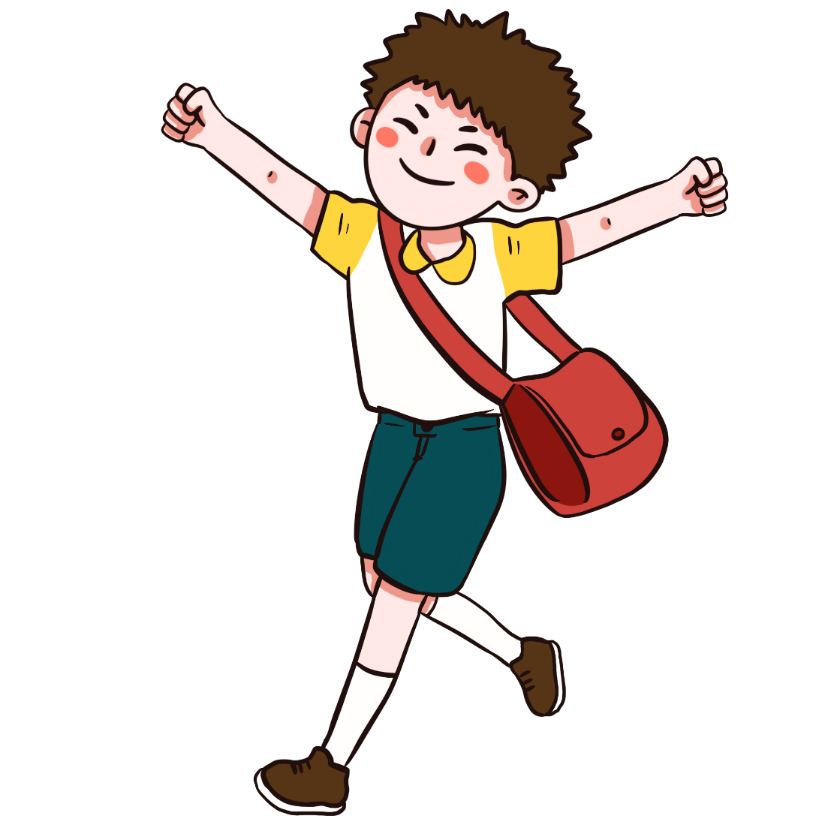 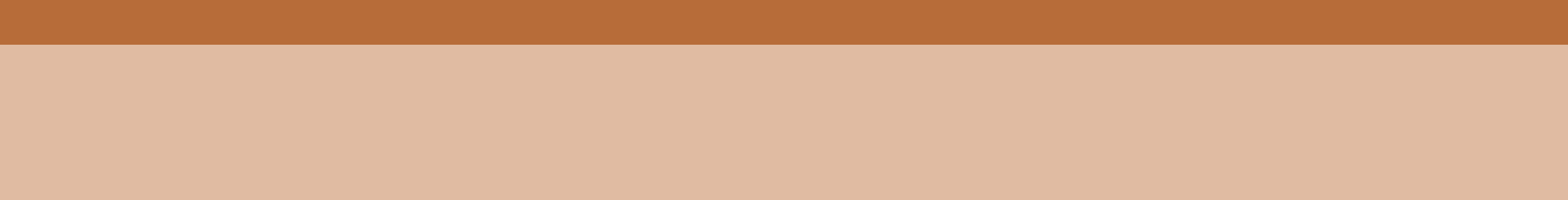 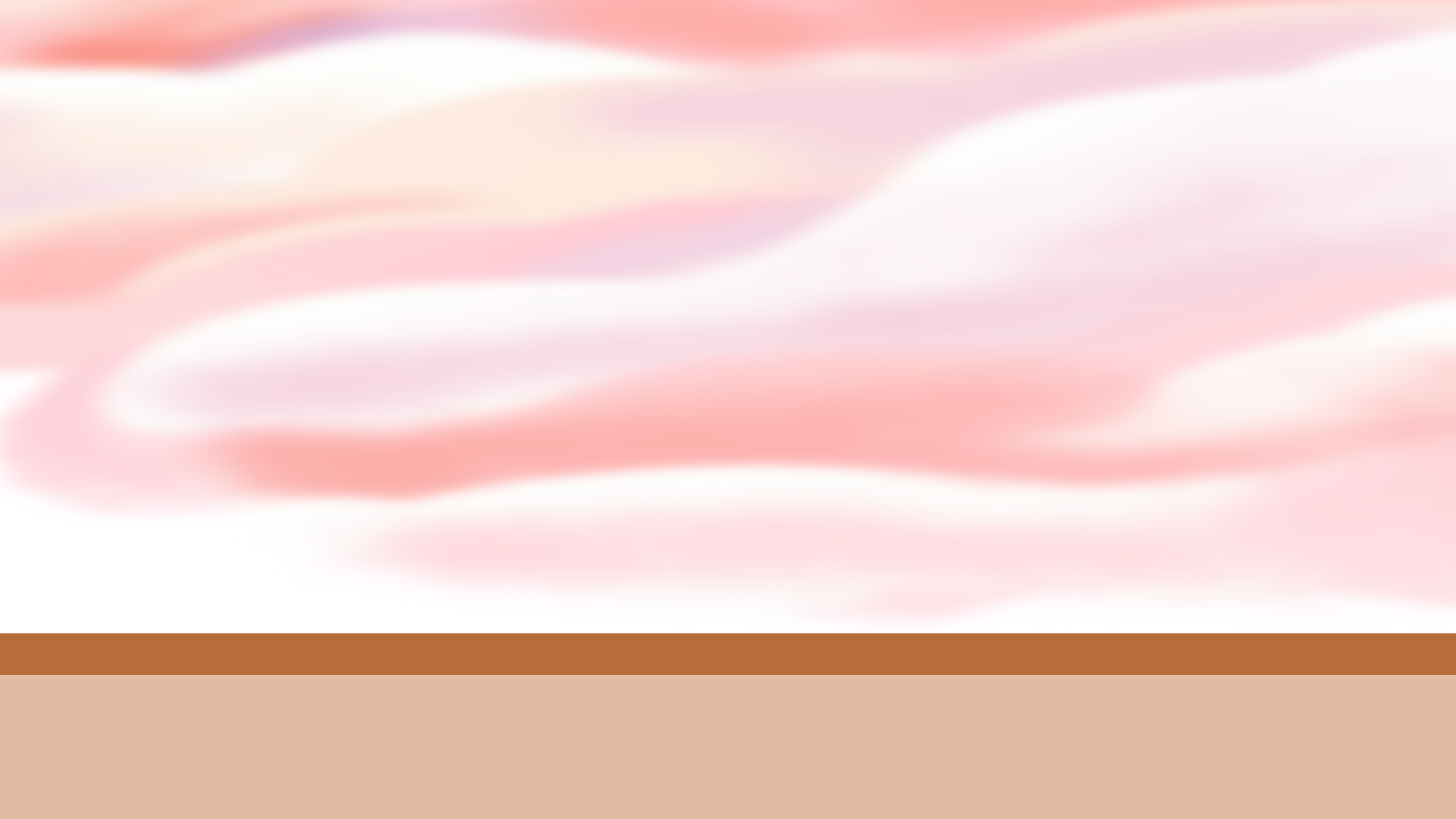 2. Khám phá vì sao phải biết ơn người lao động
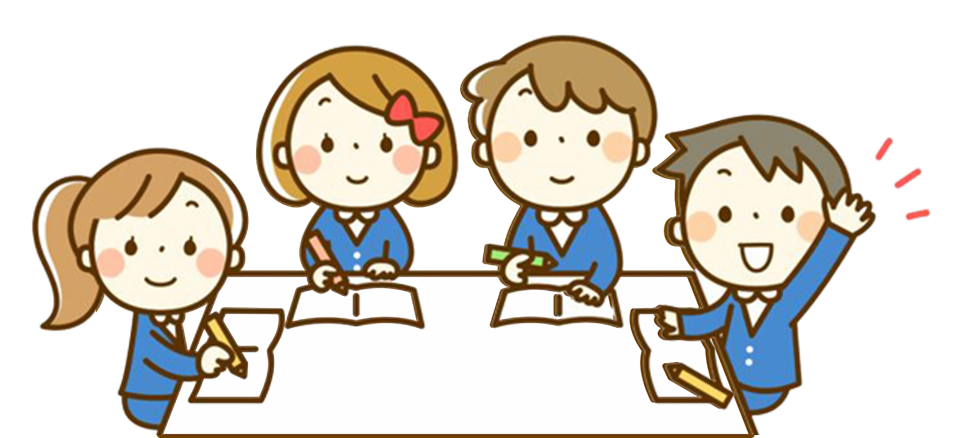 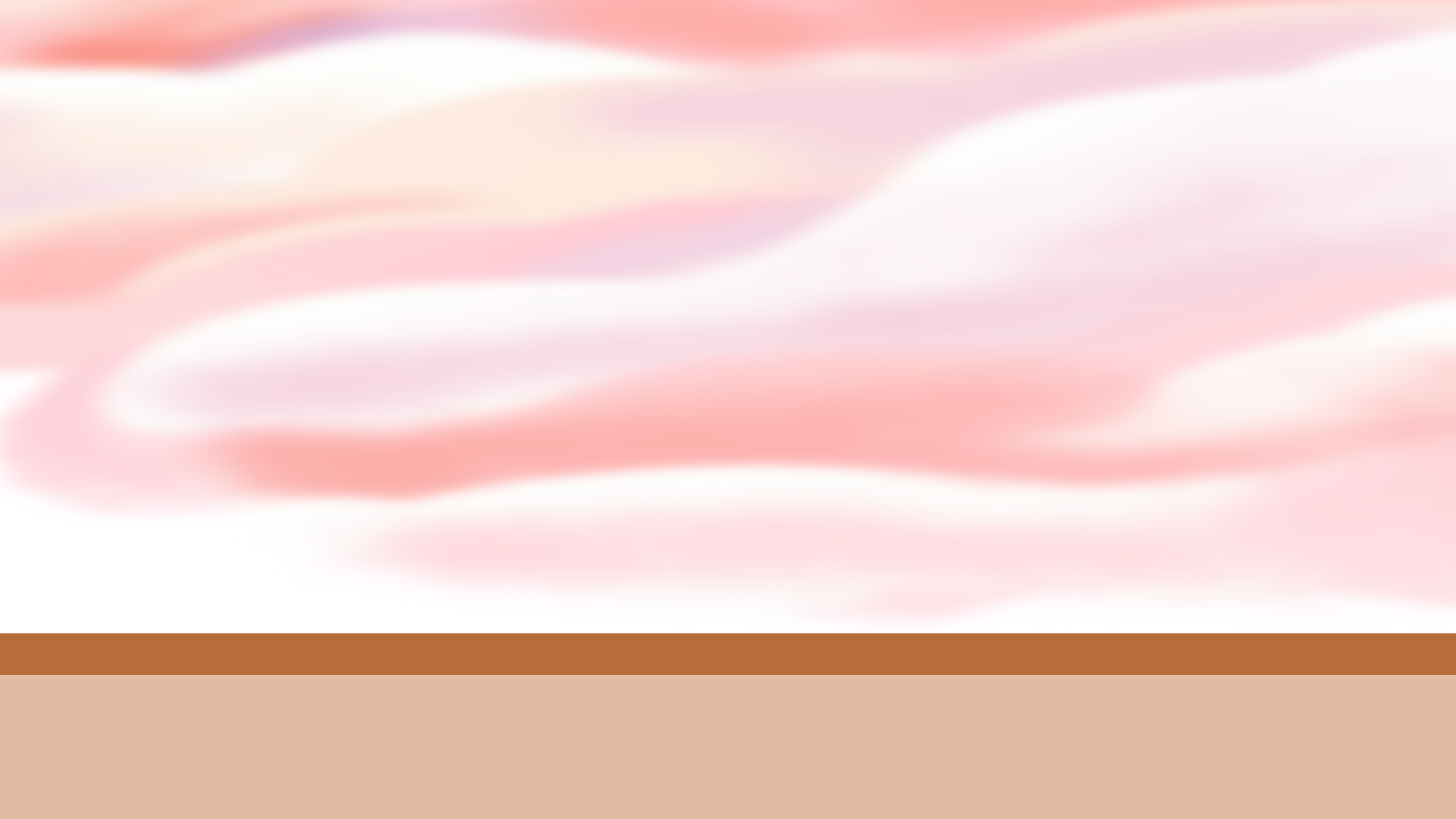 Quan sát tranh và trả lời câu hỏi
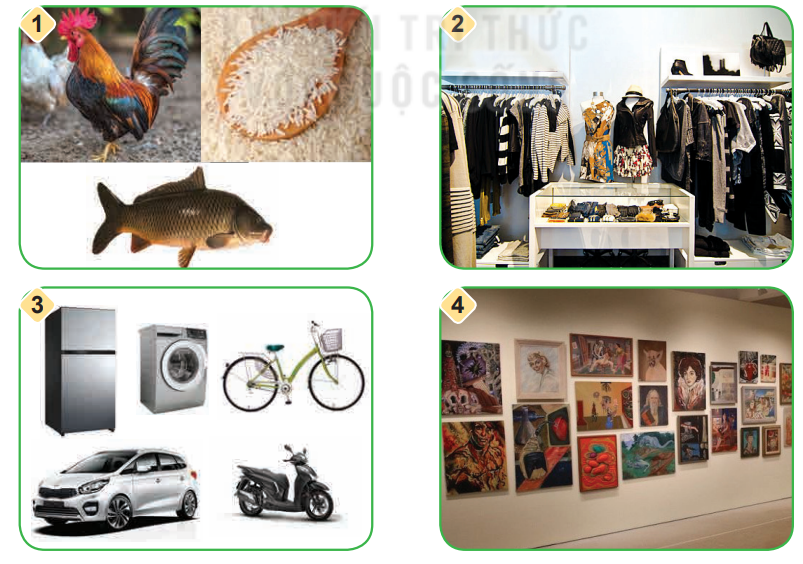 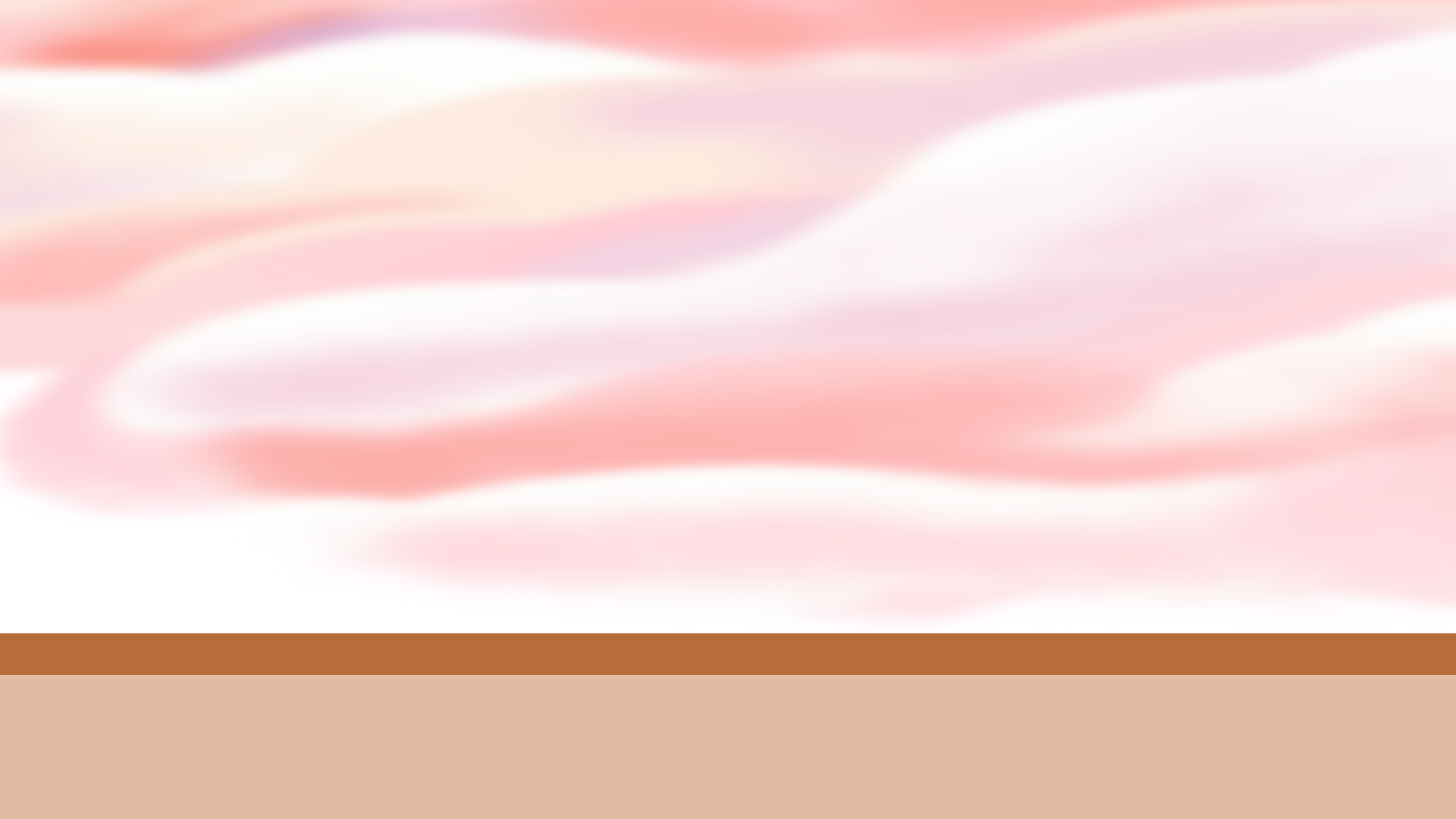 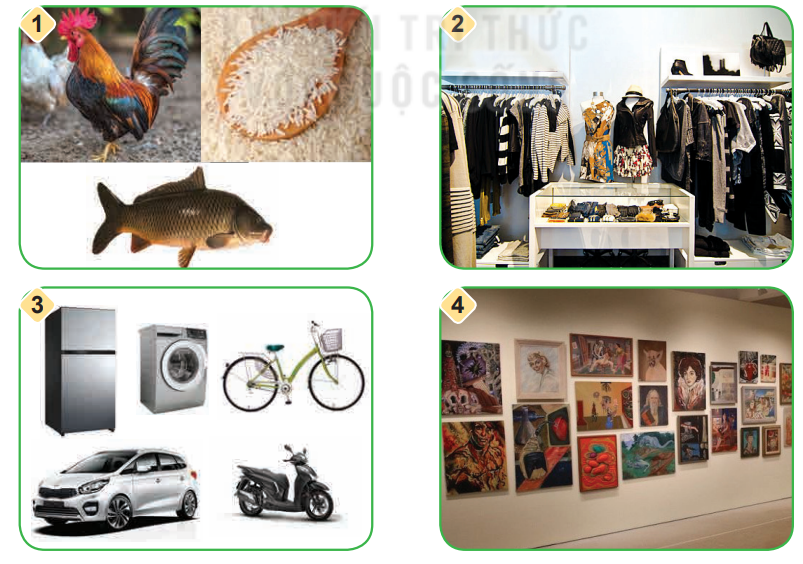 Những sản phẩm trên cần thiết cho cuộc sống của chúng ta như thế nào?
Nêu nhận biết của em về công sức của người lao động khi làm ra các sản phẩm đó
Theo em, vì sao chúng ta phải biết ơn người lao động?
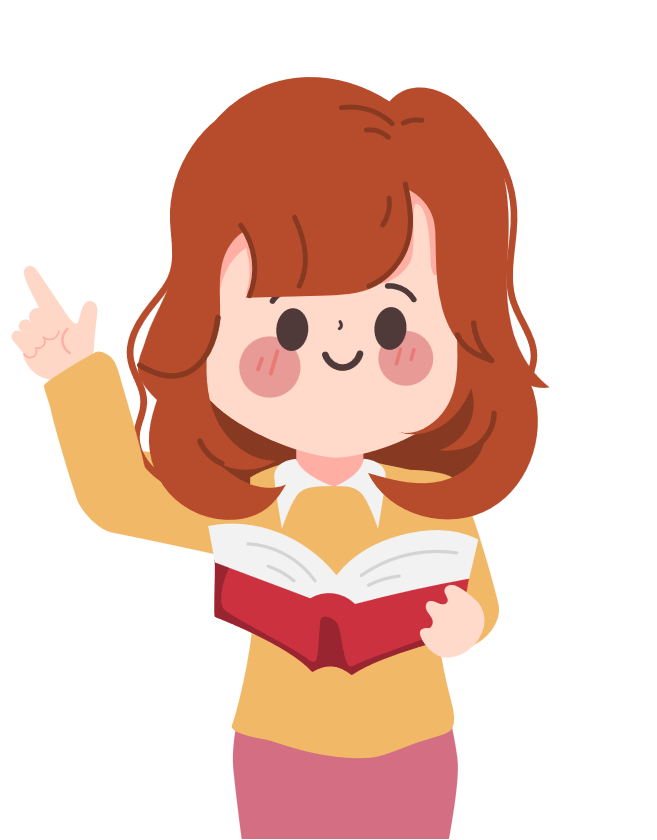 Thảo luận nhóm đôi
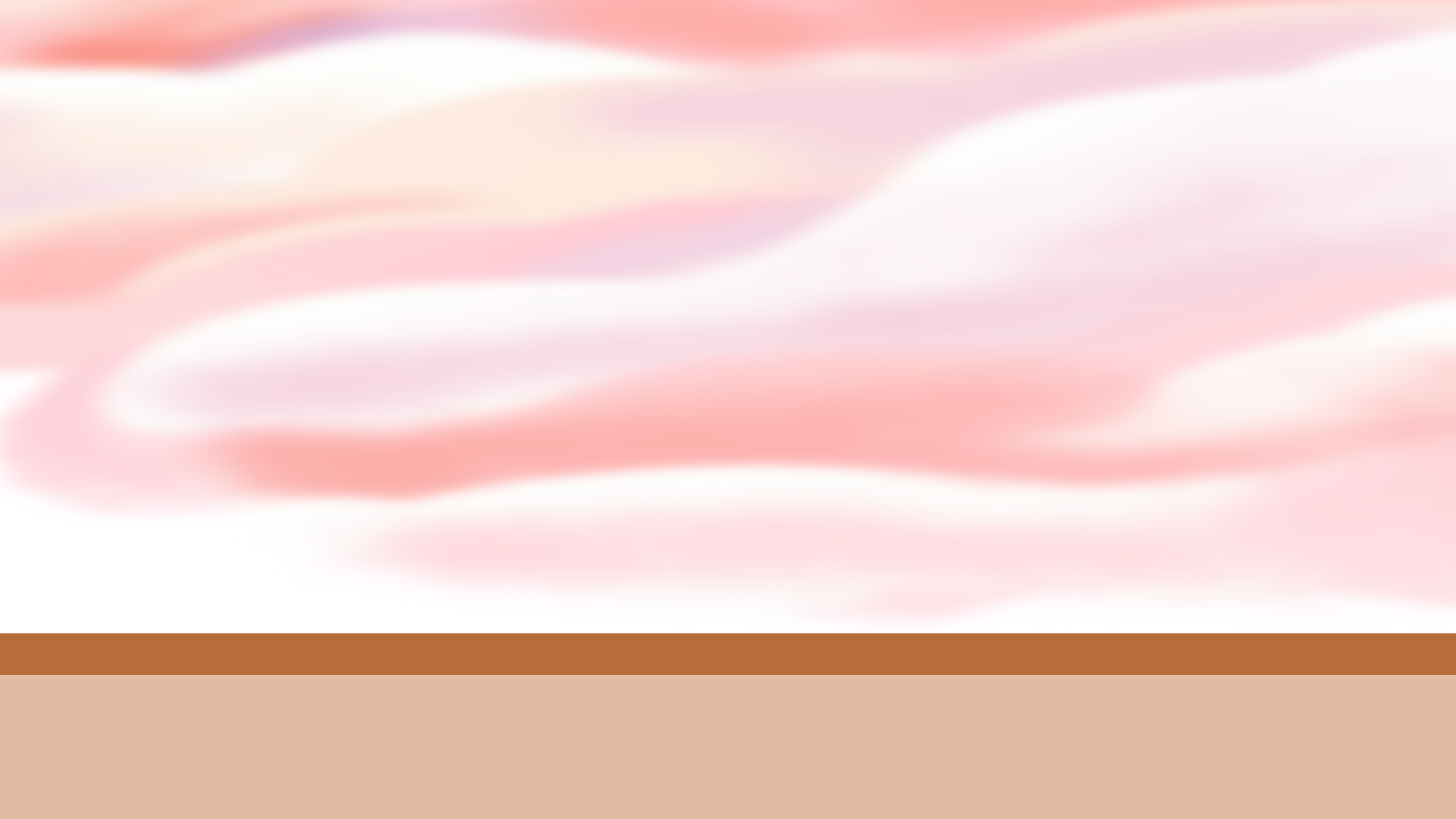 Hoàn thành phiếu bài tập
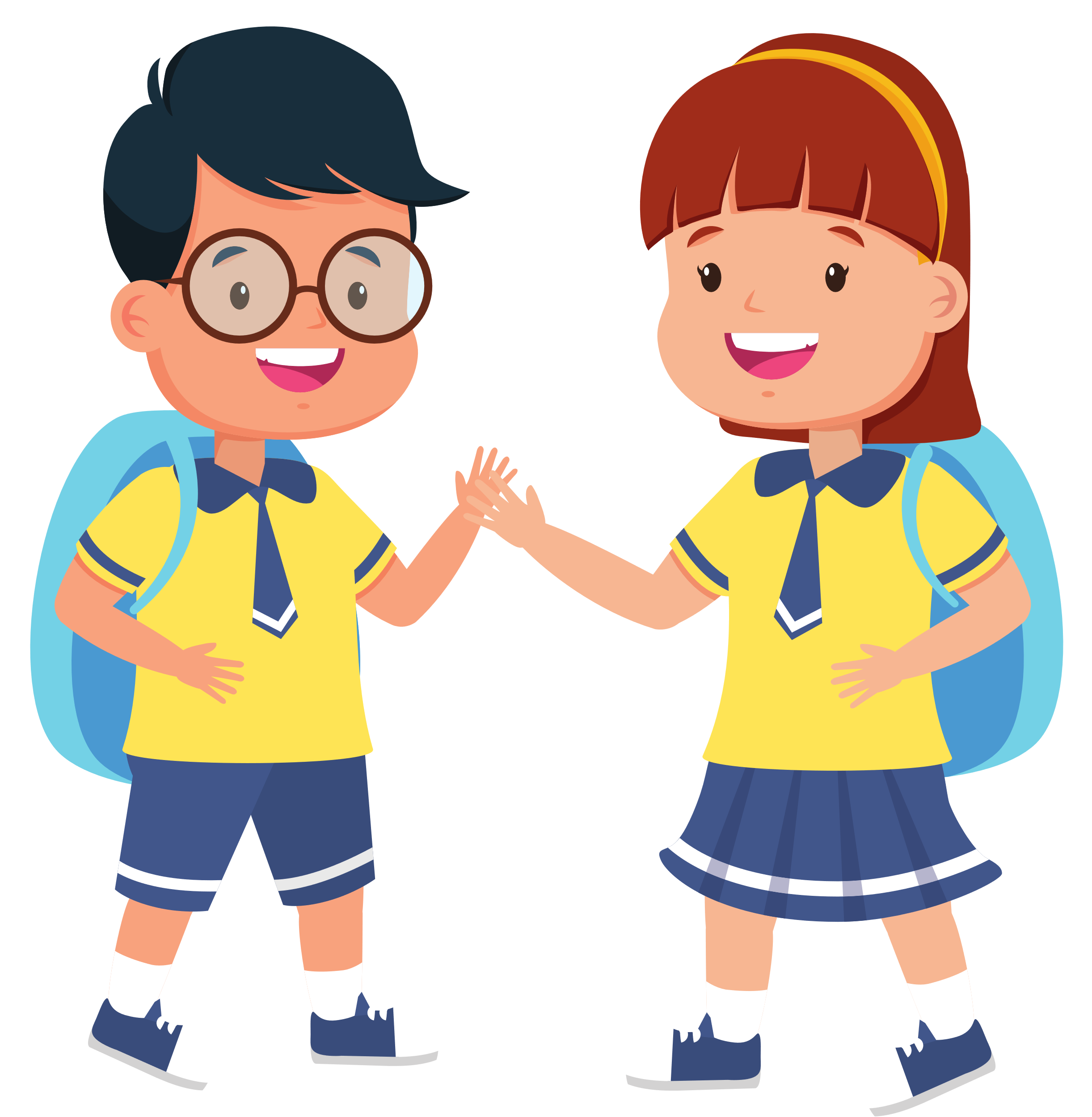 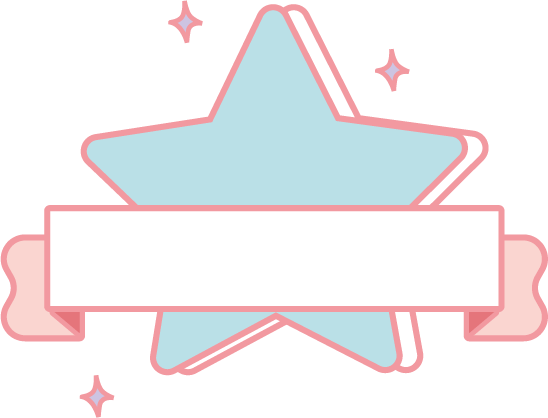 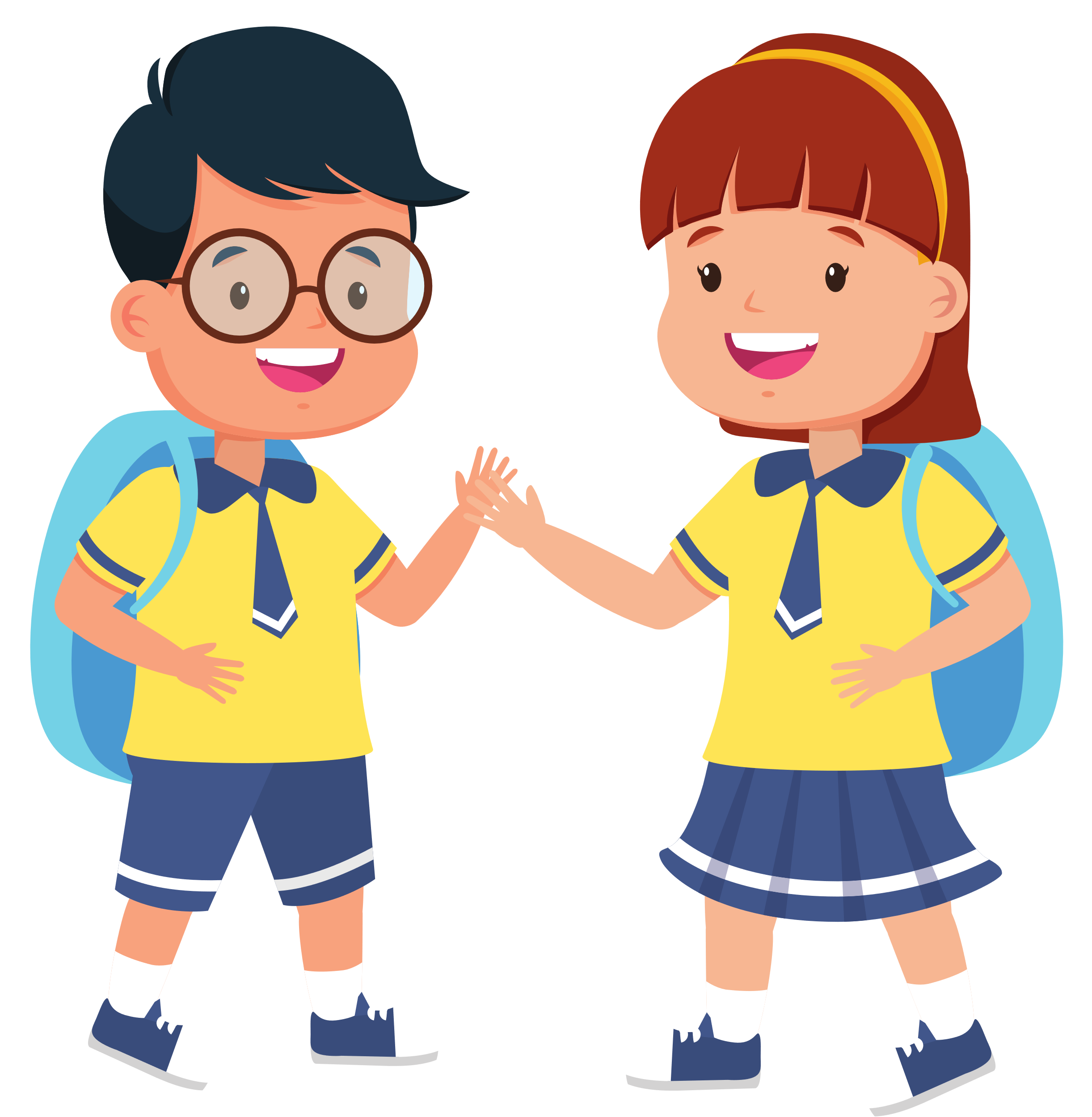 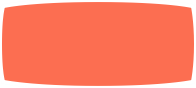 Các nhóm khác
Lắng nghe – góp ý - bổ sung
Cùng chia sẻ
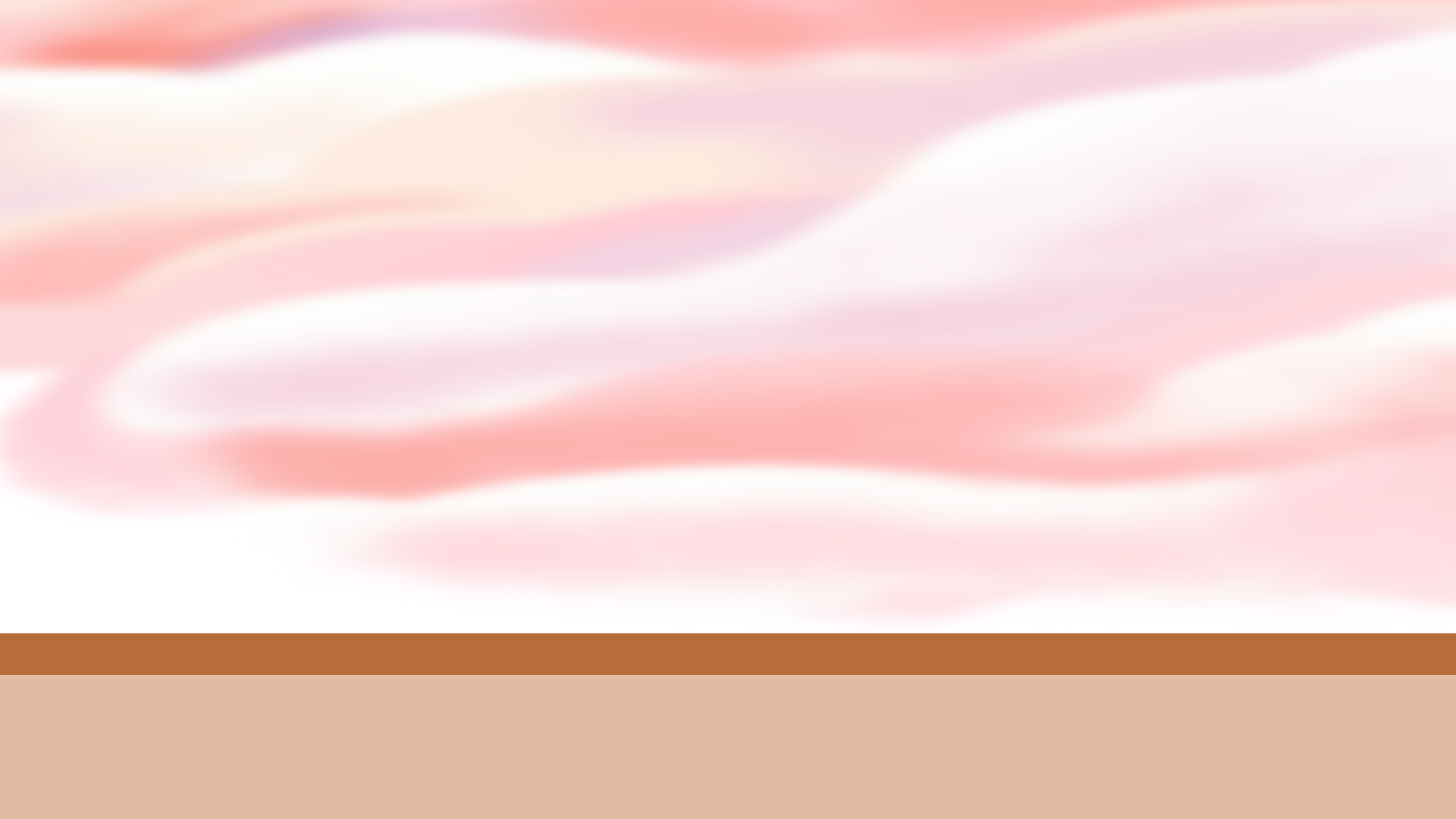 Gà, cá, gạo
Công sức của người nông dân
Lương thực, thực phẩm nuôi sống con người
Quần áo, giày dép, mũ nón
Công sức của người công nhân, nhà thiết kế..
Để mặc
Để đi
Để đội
Tủ lạnh
Máy giặt
Xe đạp, ô tô, xe máy
Bảo quản đồ ăn, làm lạnh
Giặt quần áo
Phương tiện đi lại
Công sức của người kĩ sư…
Công sức của người lao động nghệ thuật
Đáp án nhu cầu tinh thần
Tranh ảnh
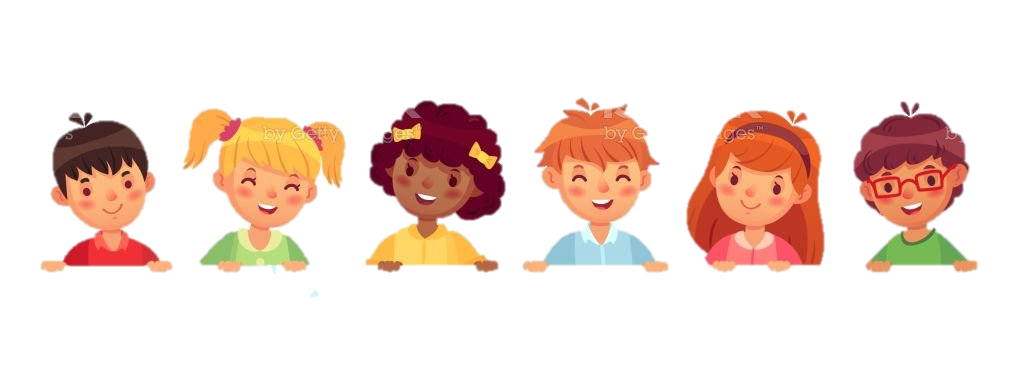 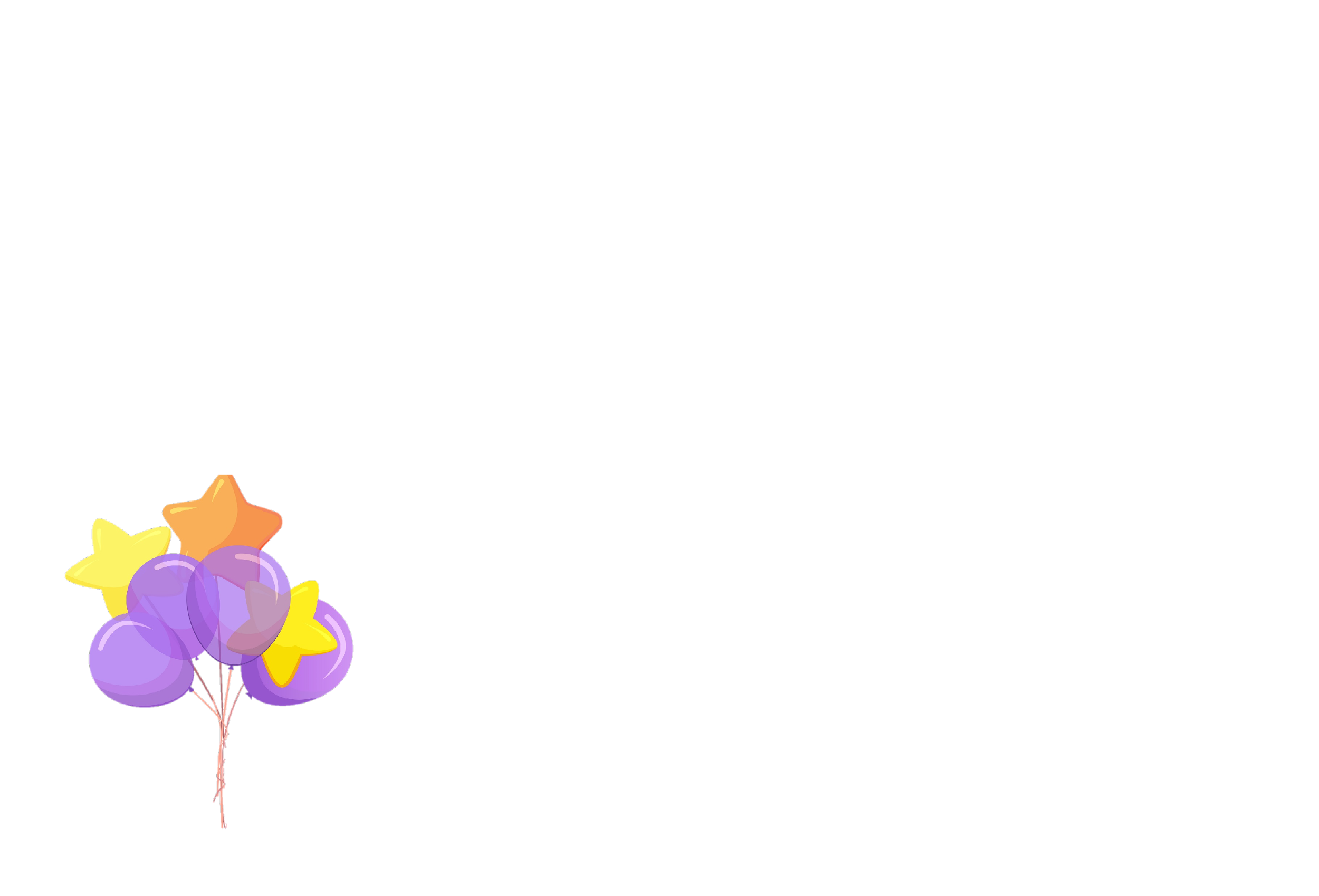 Trong cuộc sống, chúng ta cần có những sản phẩm như lương thực, thực phẩm và những đồ dùng cần thiết khác do người lao động tạo ra. Chúng ta cần có những sản phẩm đáp ứng nhu cầu vật chất và tinh thần. Vì vậy, chúng ta cần biết ơn người lao động.
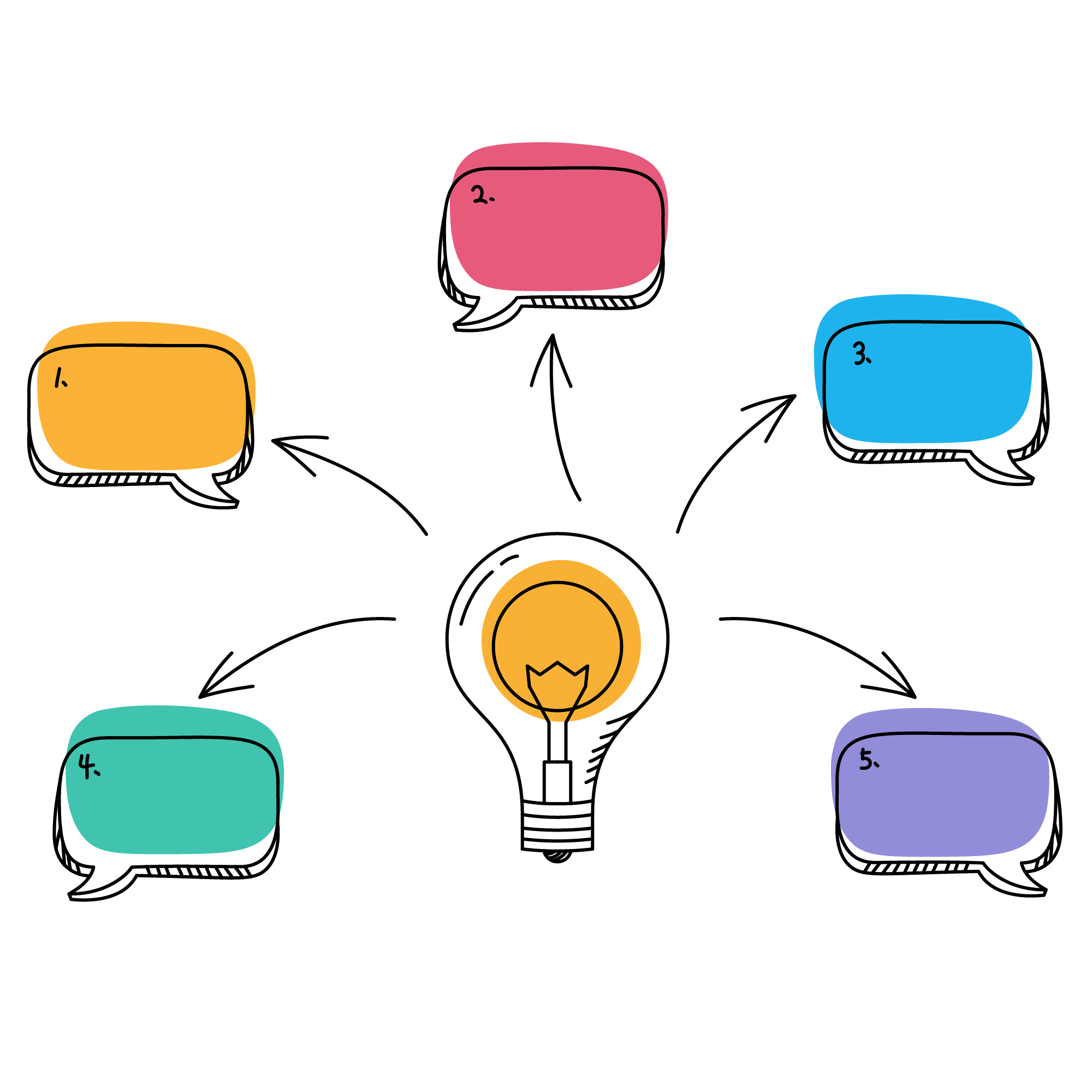 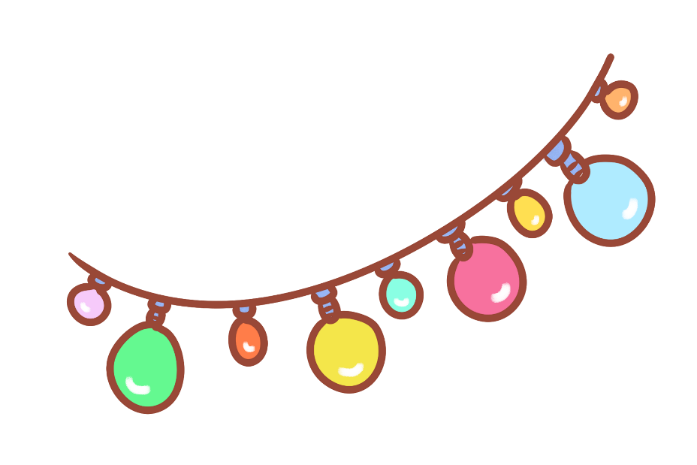 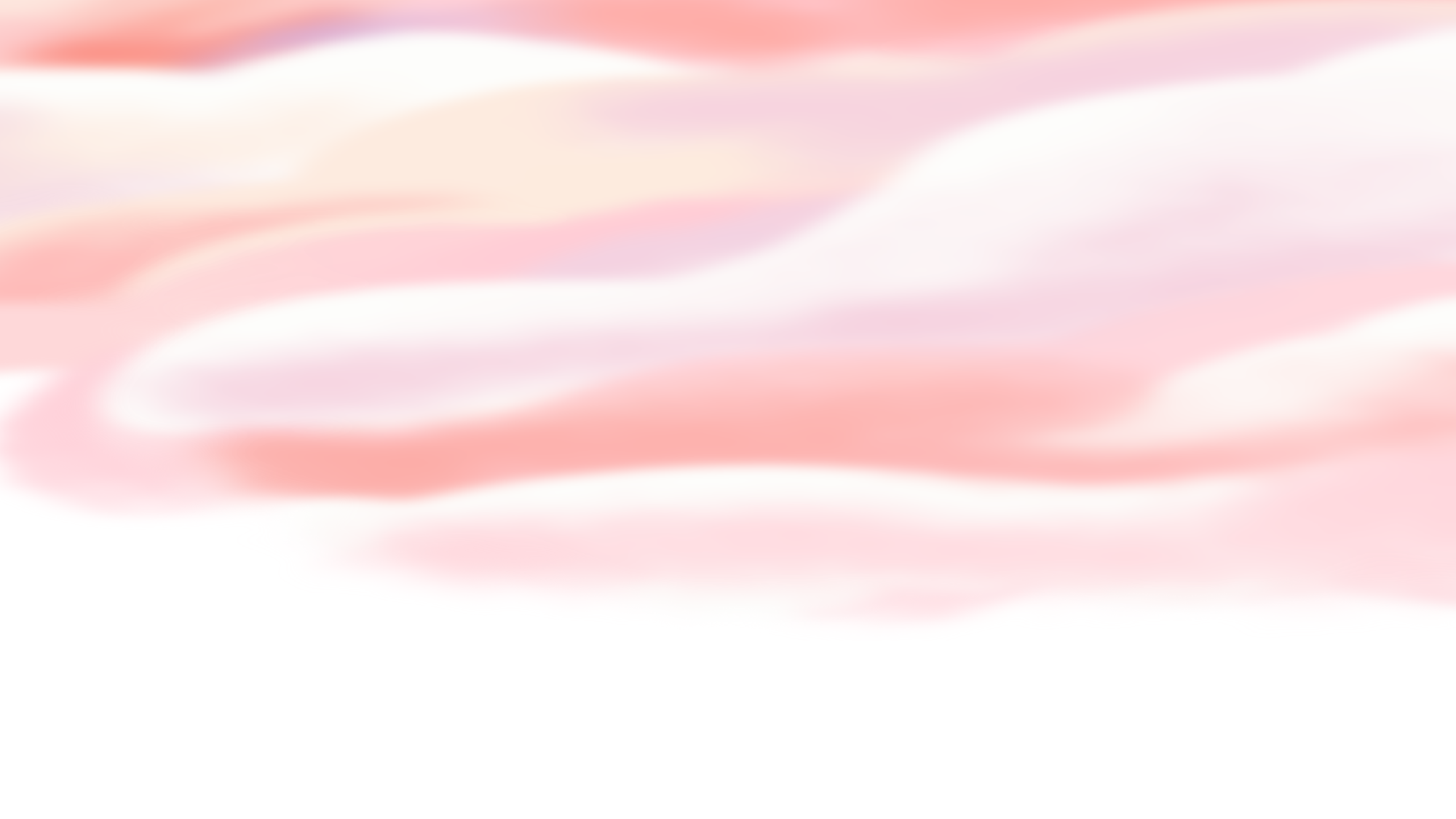 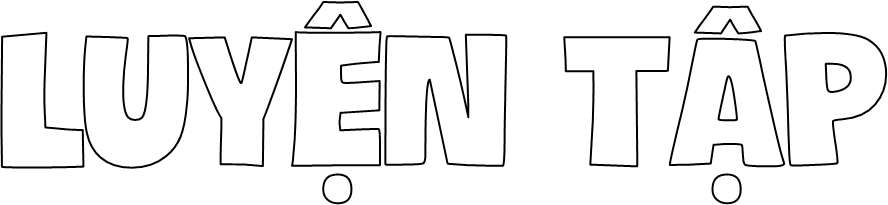 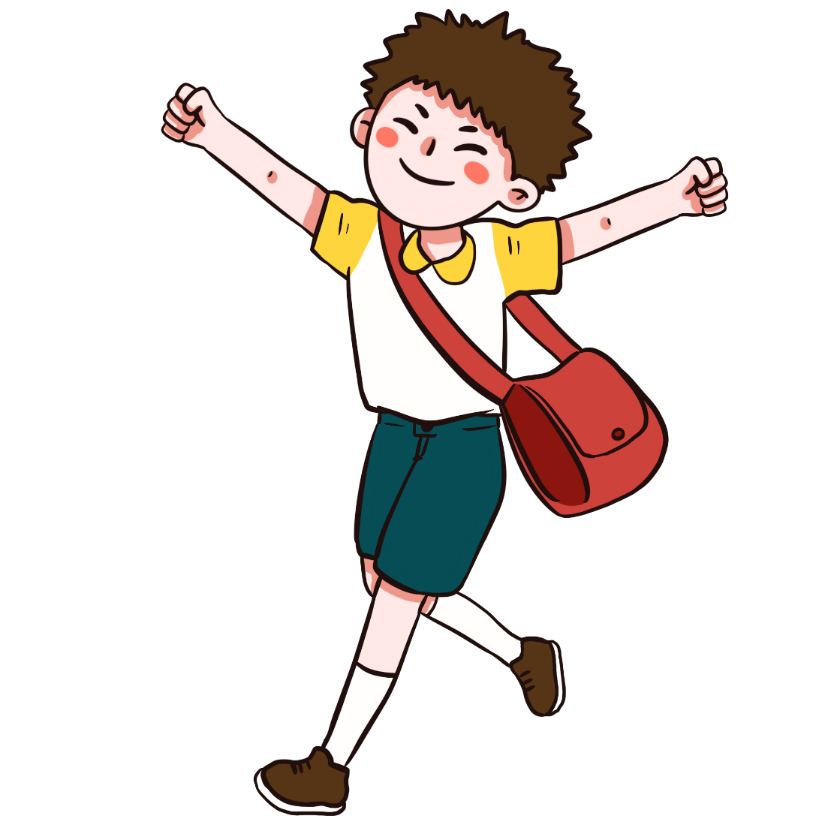 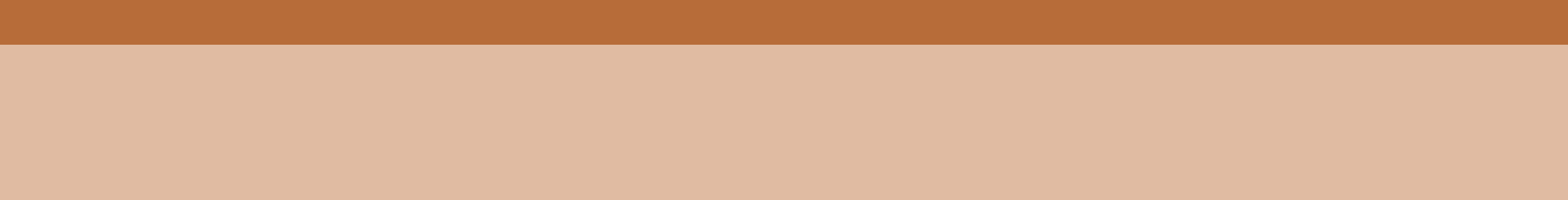 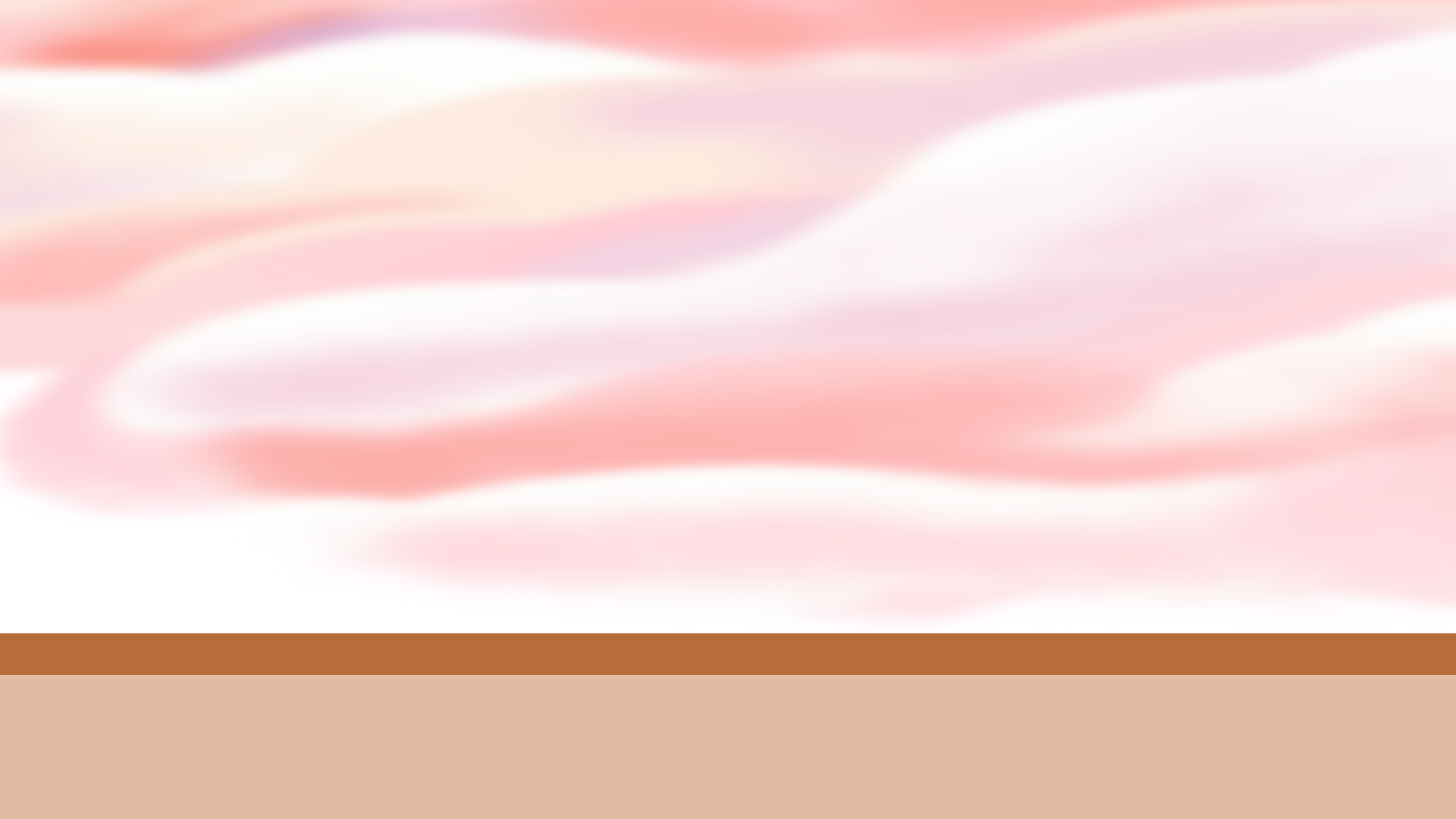 Việc làm của bạn nào dưới đây thể hiện hoặc không thể hiện sự biết ơn người lao động? Vì sao?
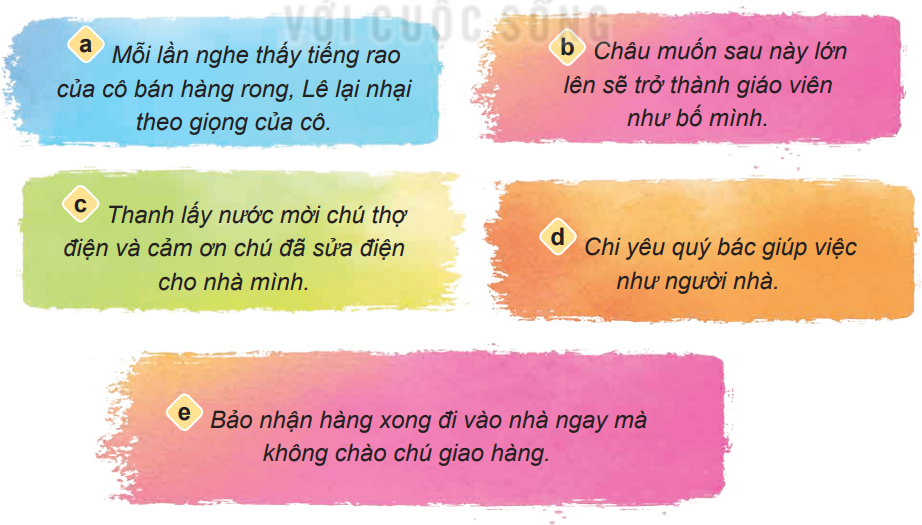 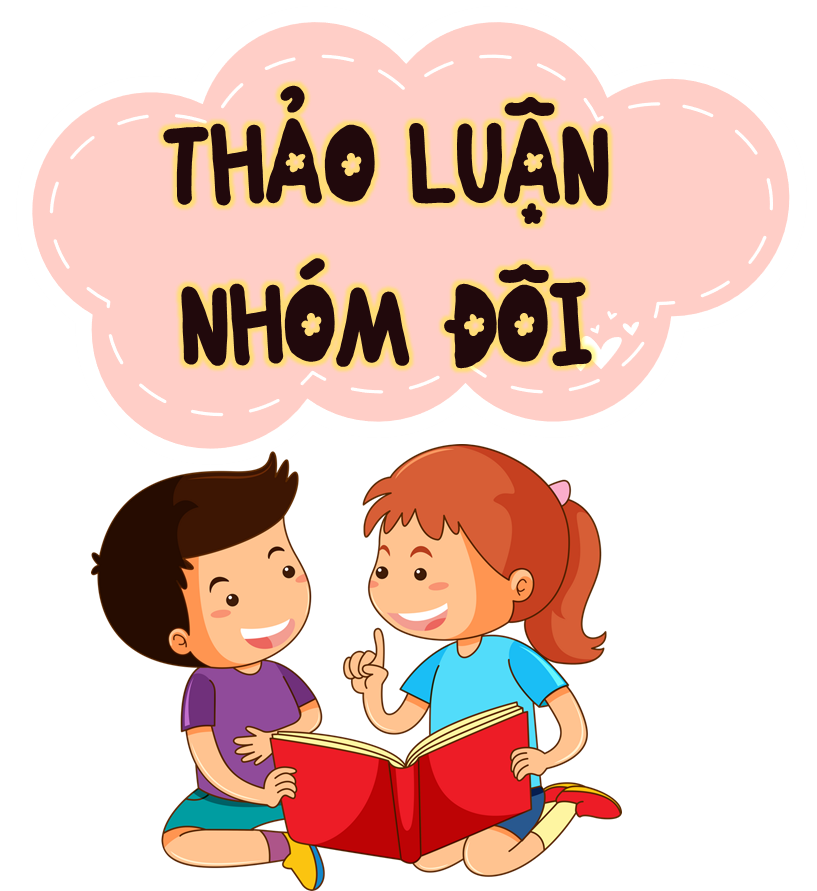 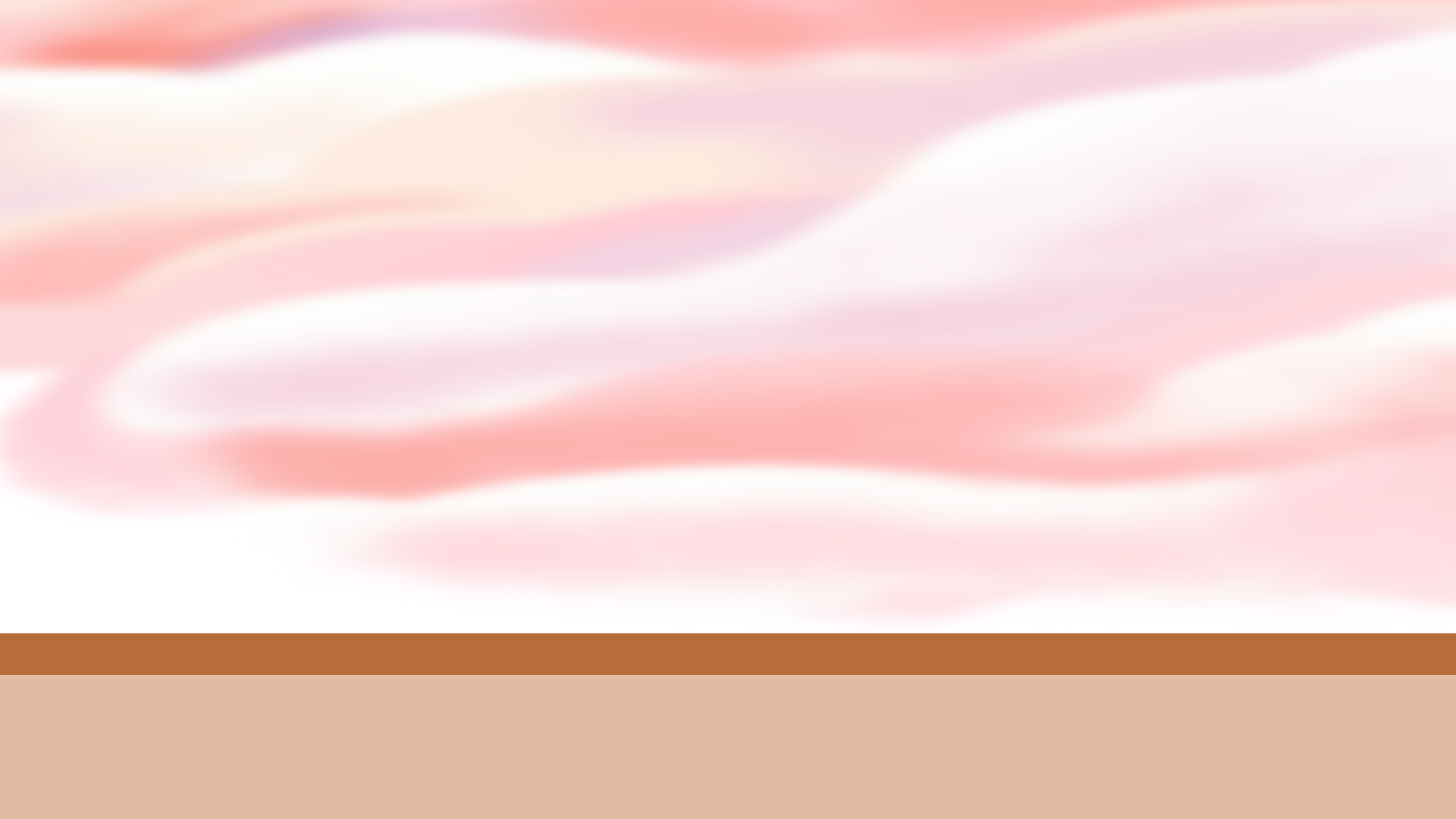 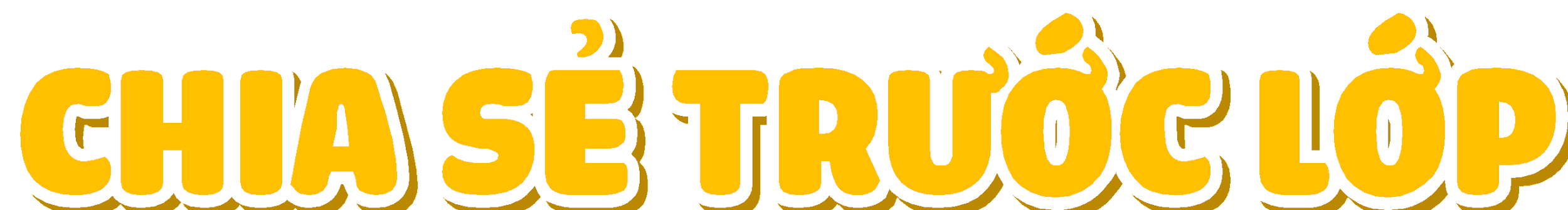 Không đồng tình vì Lê không thể hiện thái độ tôn trọng người lao động.
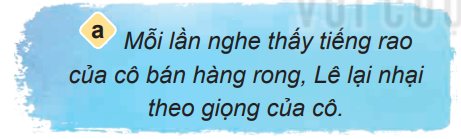 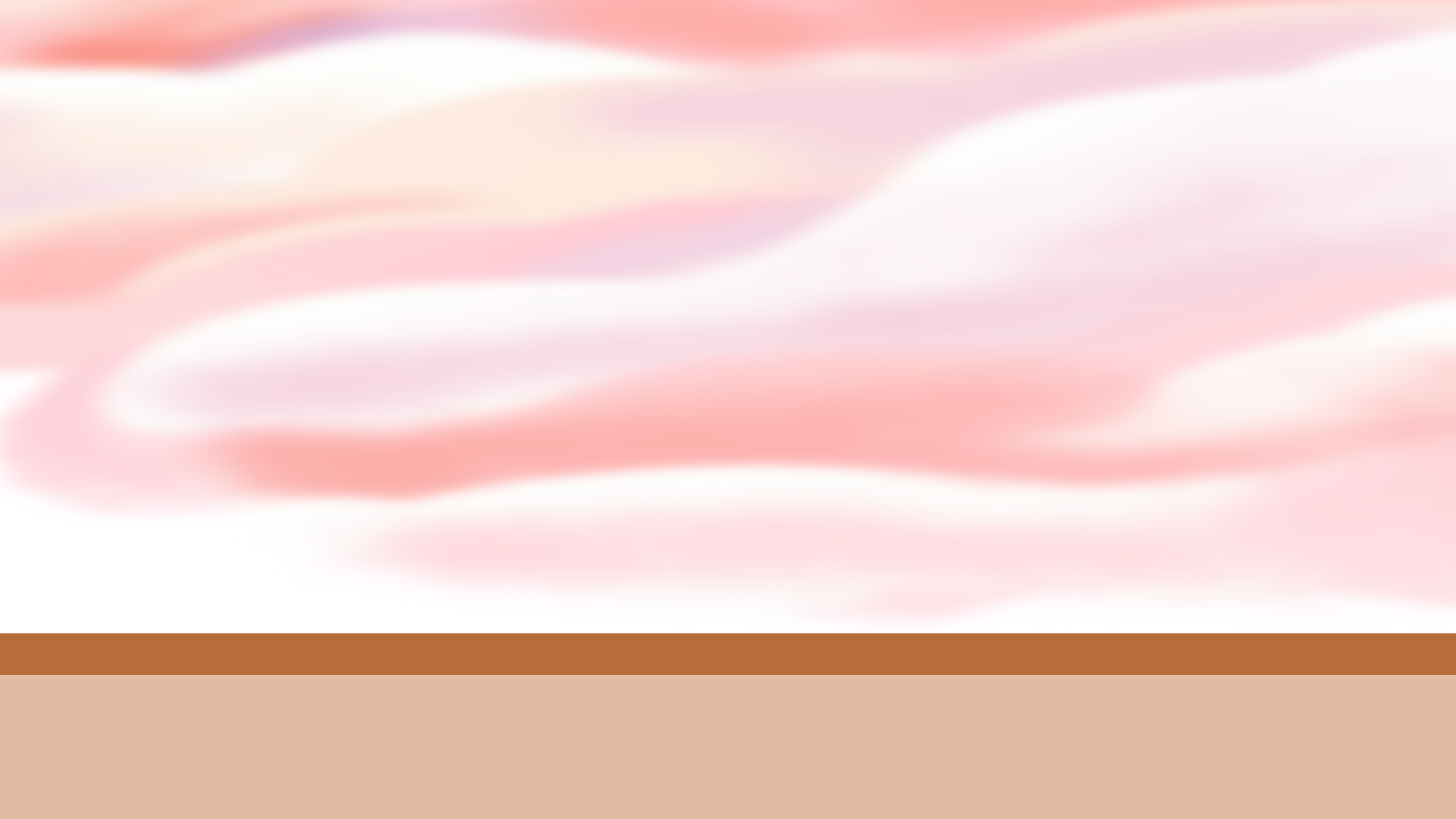 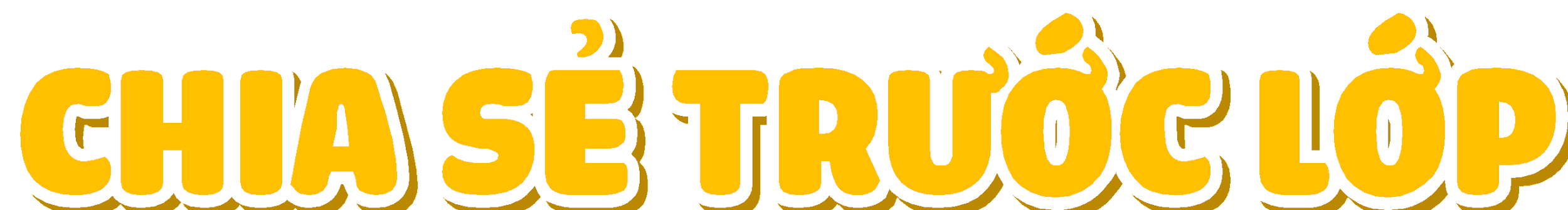 Đồng tình vì Châu đã thể hiện tình yêu, thái độ tôn trọng đối với công việc của bố mình.
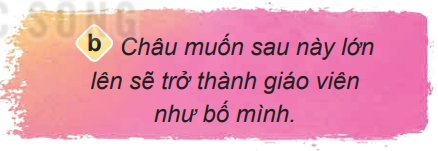 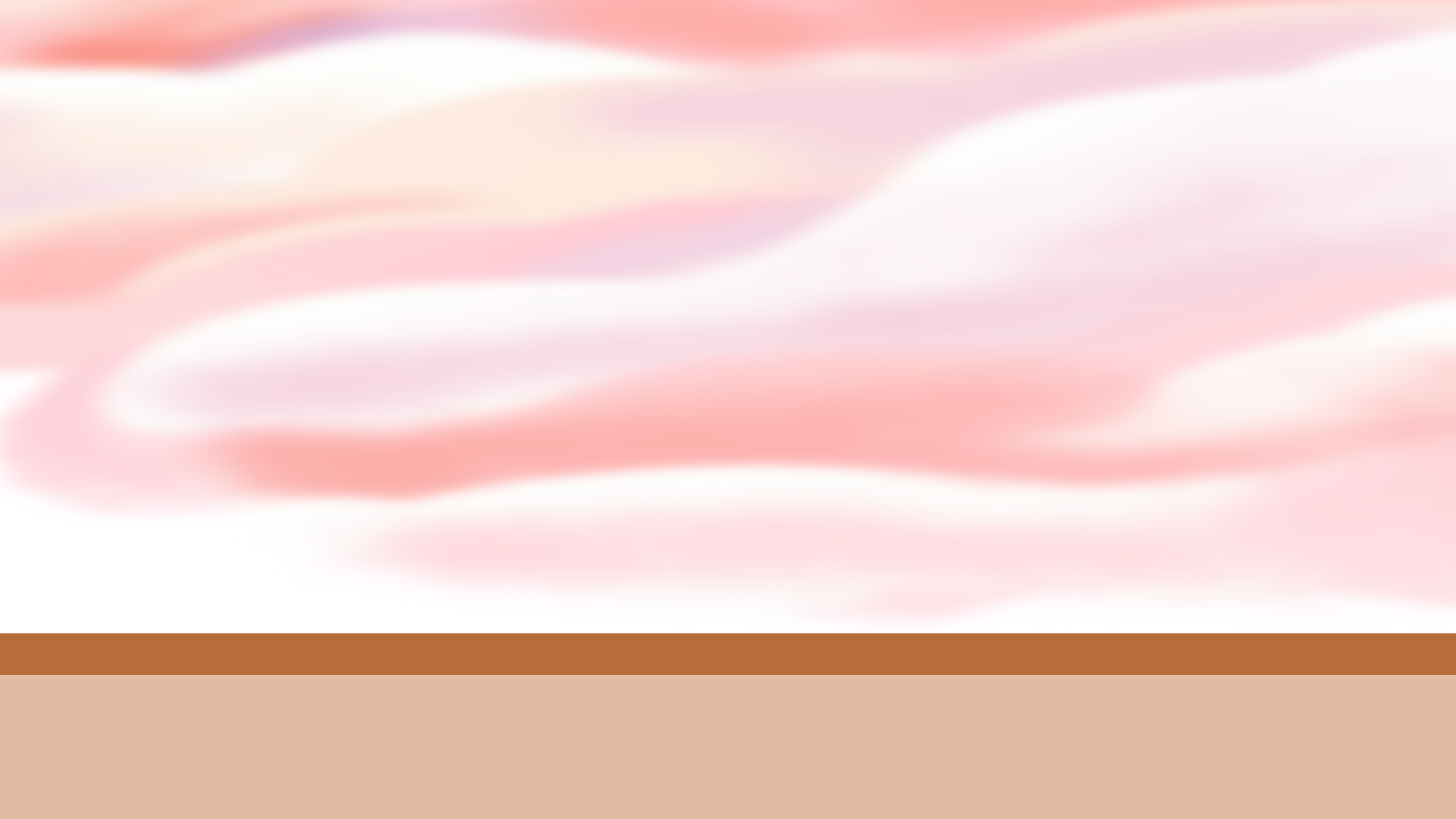 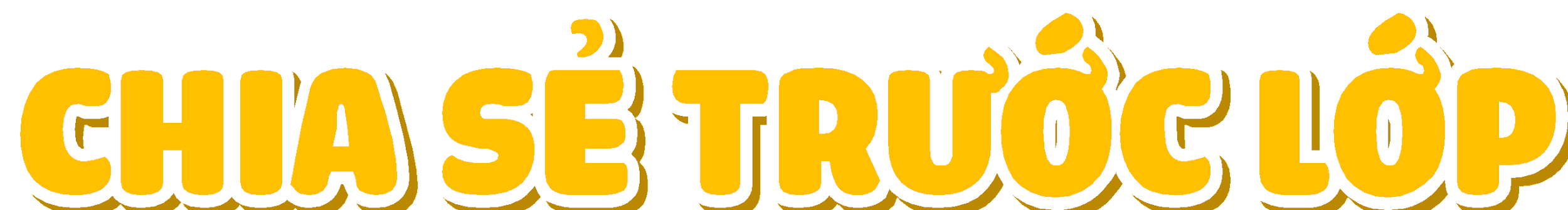 Đồng tình vì Thanh đã có lời nói, việc làm thể hiện sự biết ơn đối với chú công nhân sửa điện cho nhà mình.
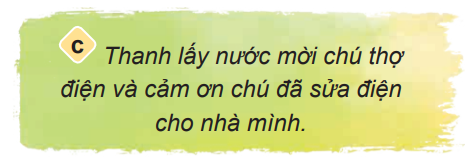 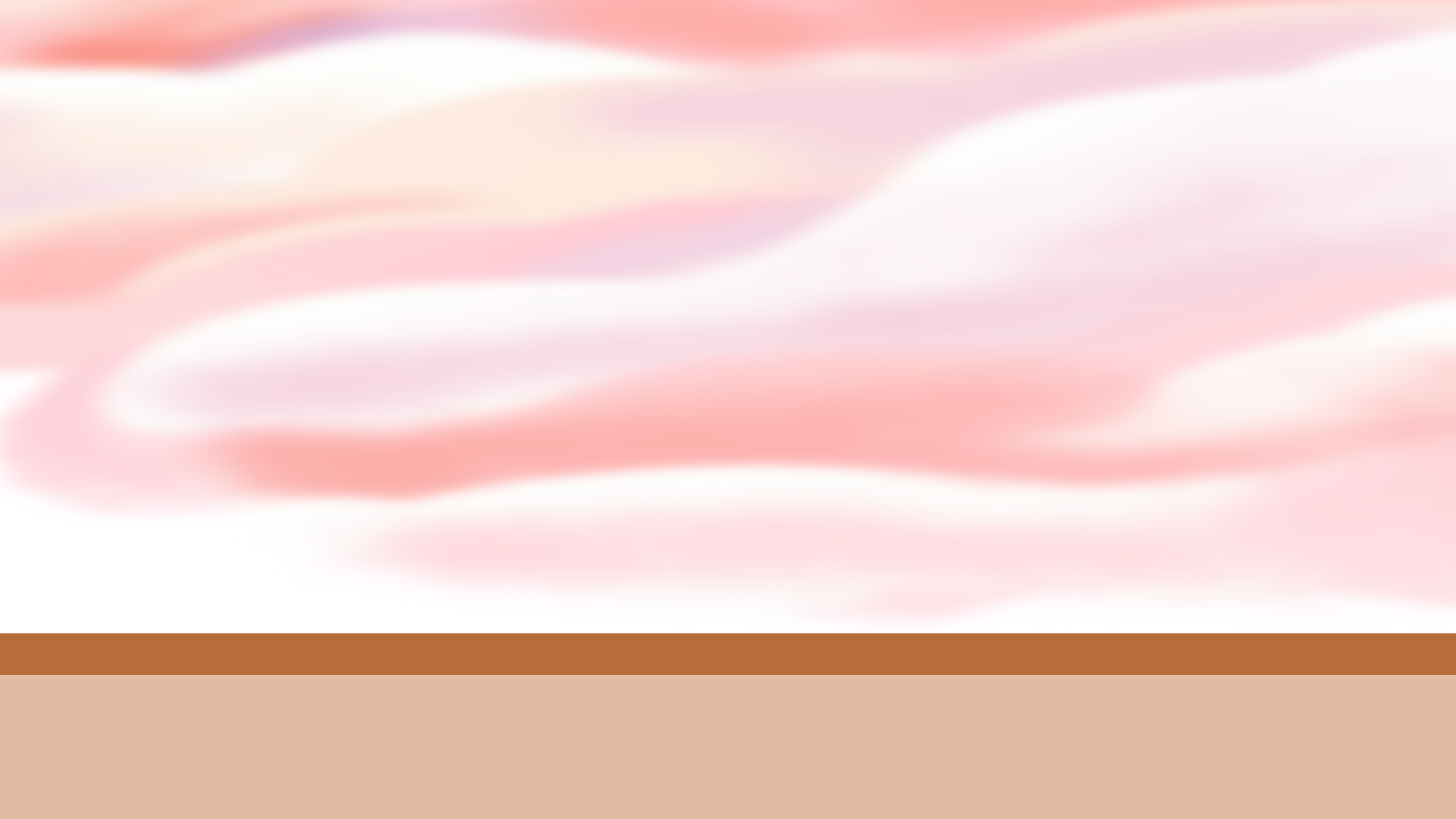 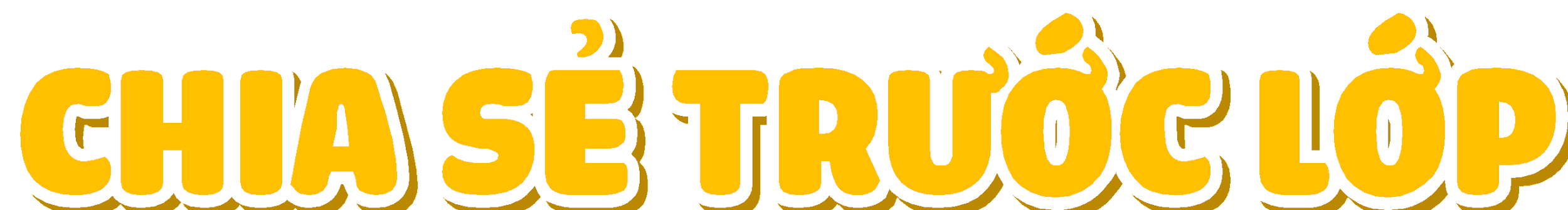 Đồng tình vì Chi đã không phân biệt đối xử mà yêu quý bác giúp việc như người nhà.
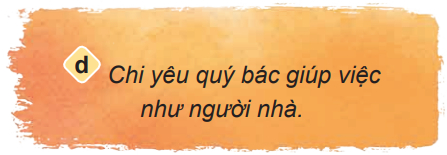 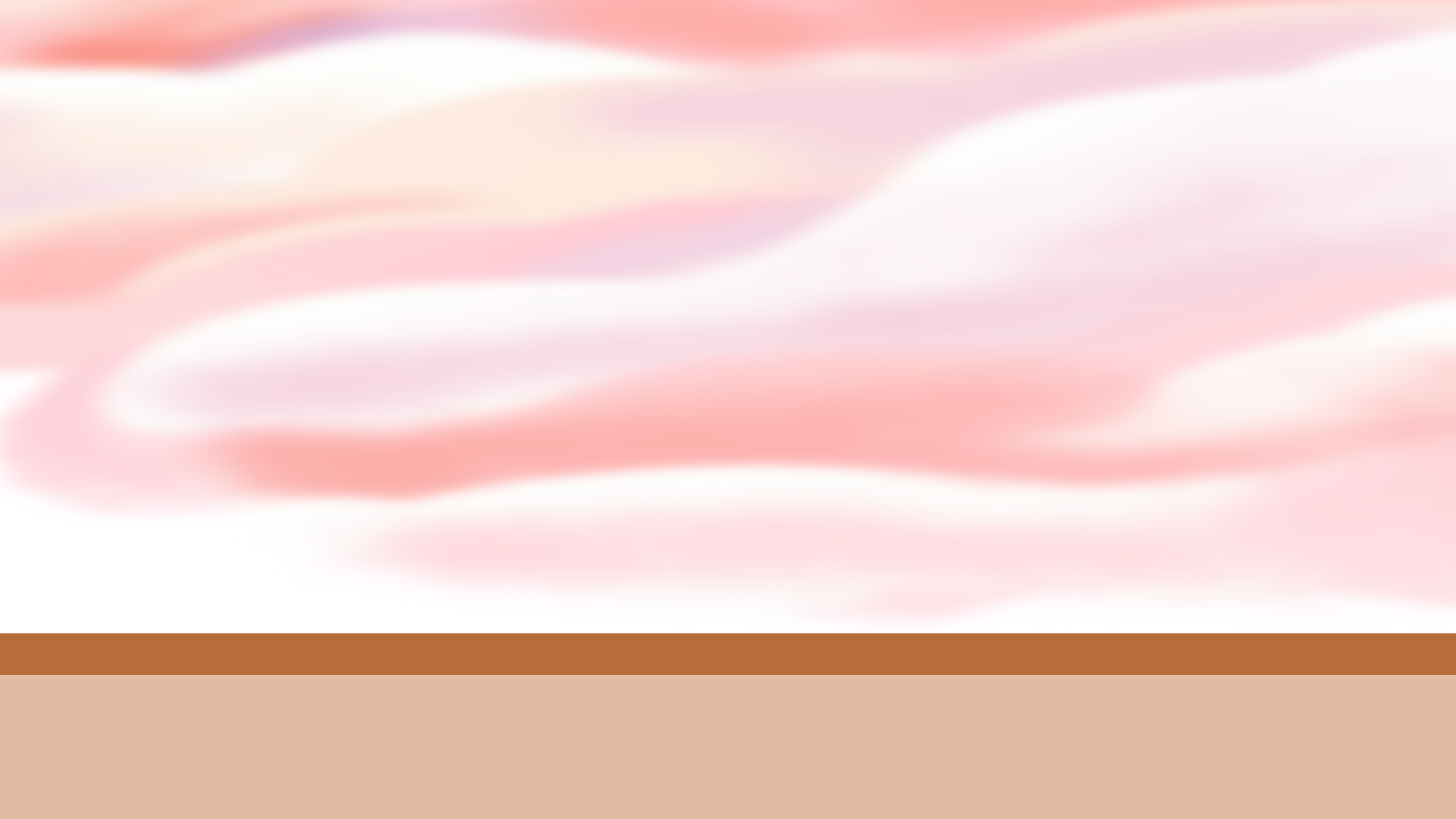 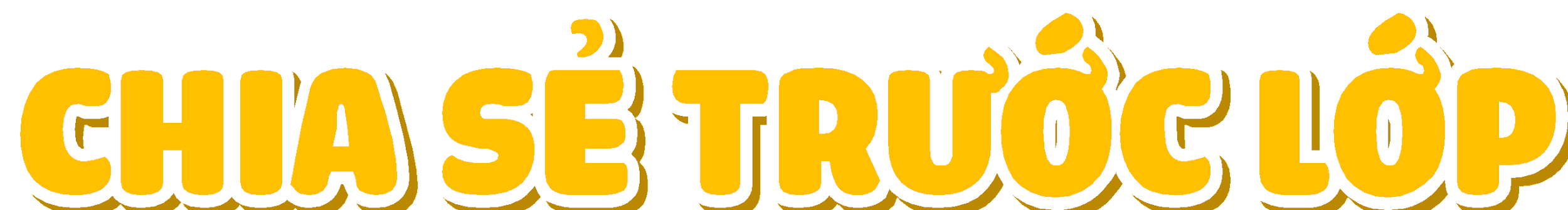 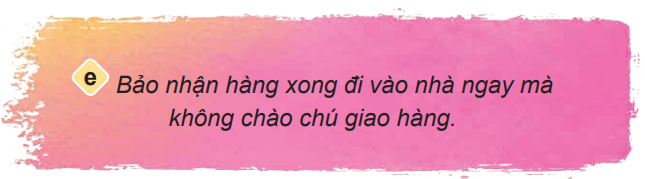 Không đồng tình vì Bảo không thể hiện thái độ tôn trọng, lịch sự đối với người giao hàng.
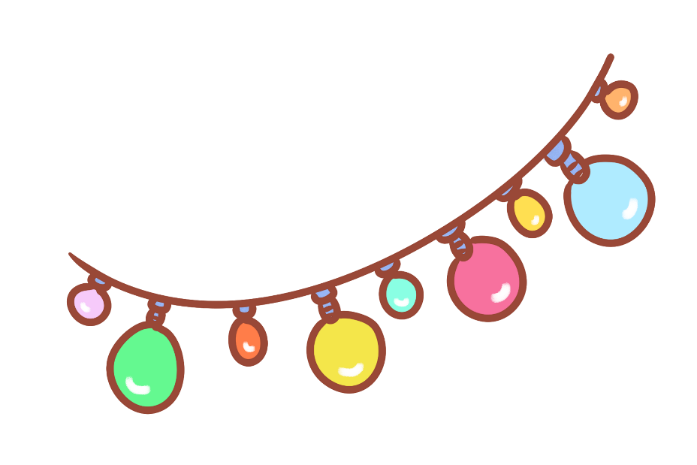 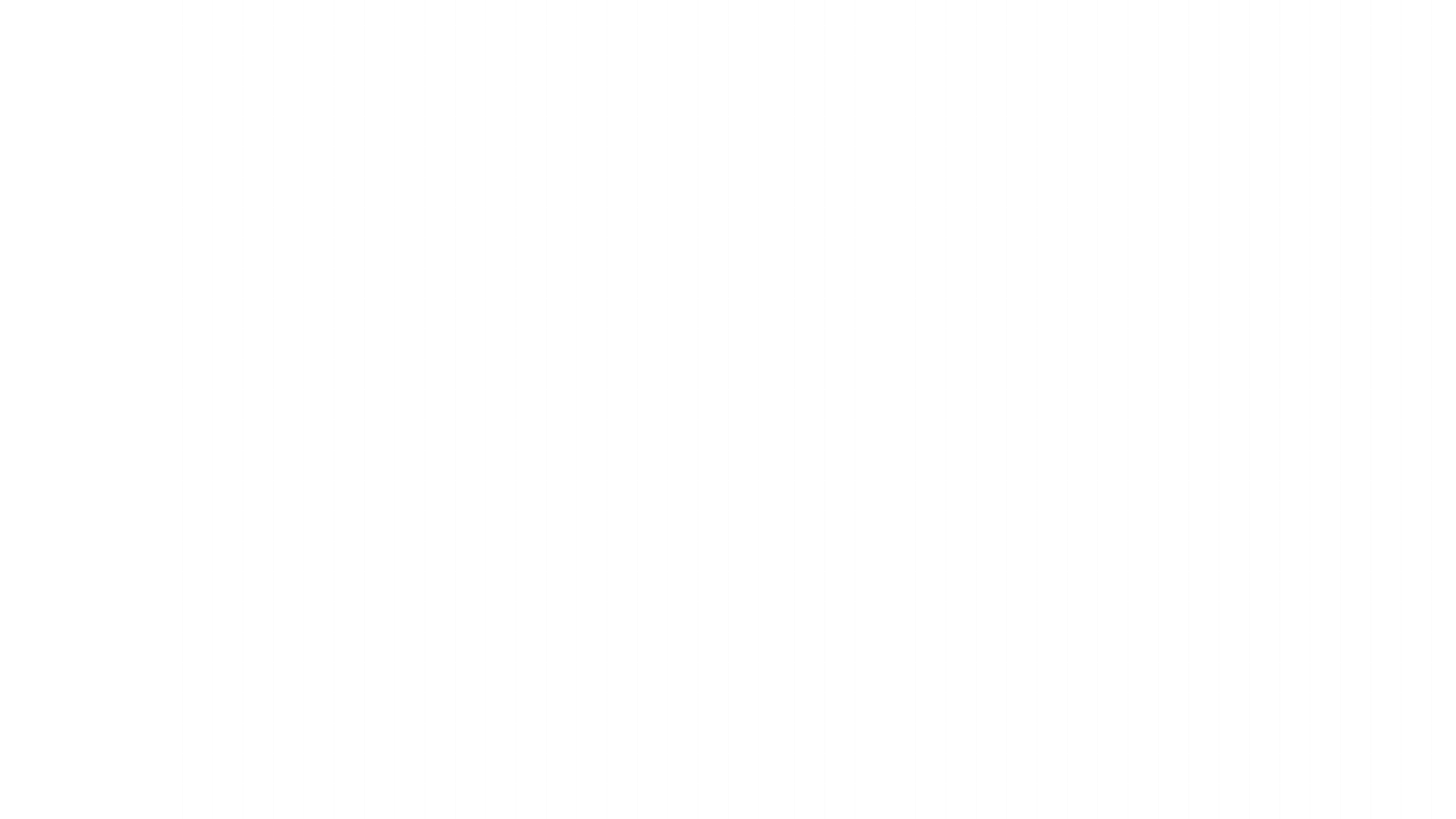 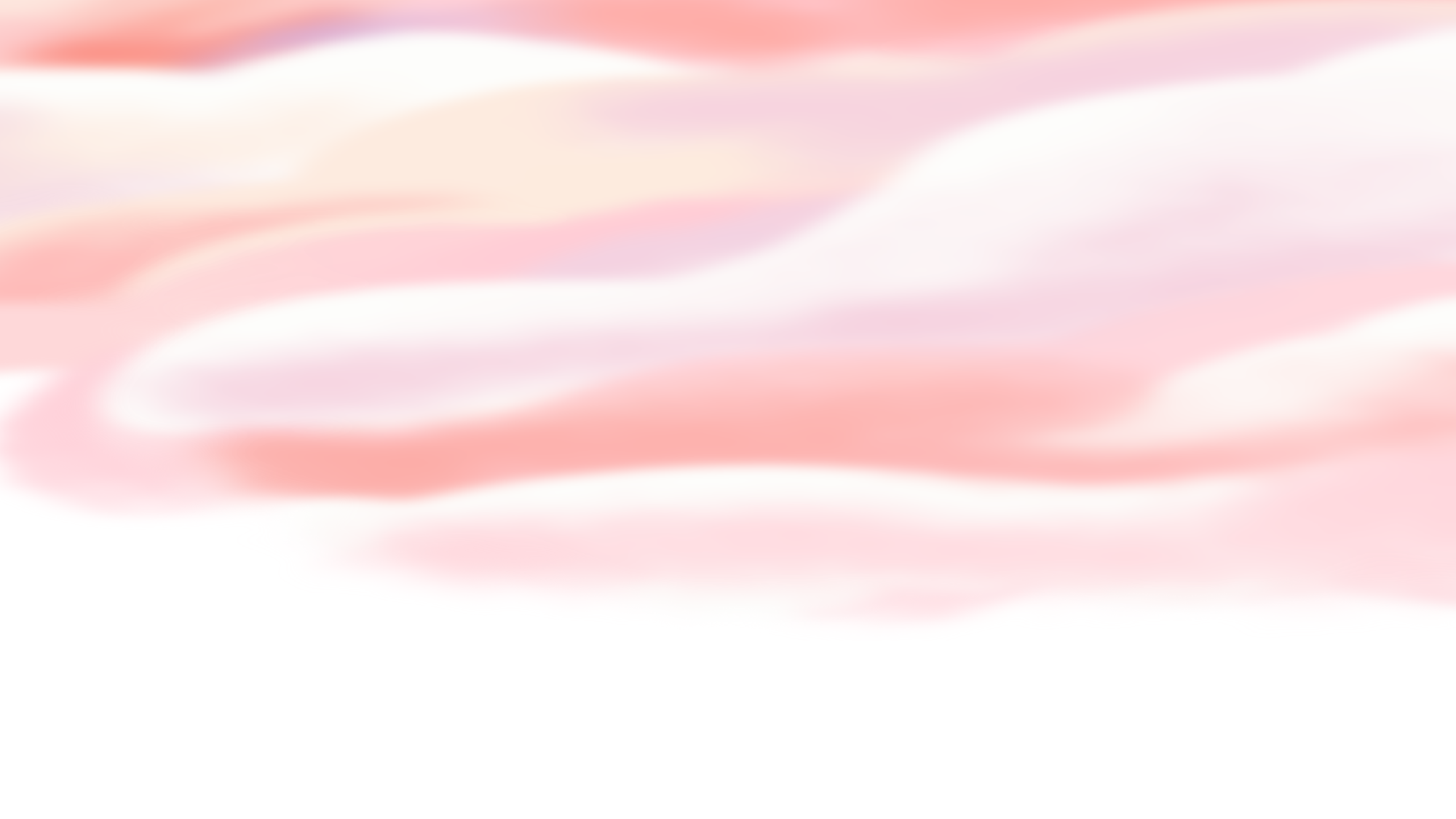 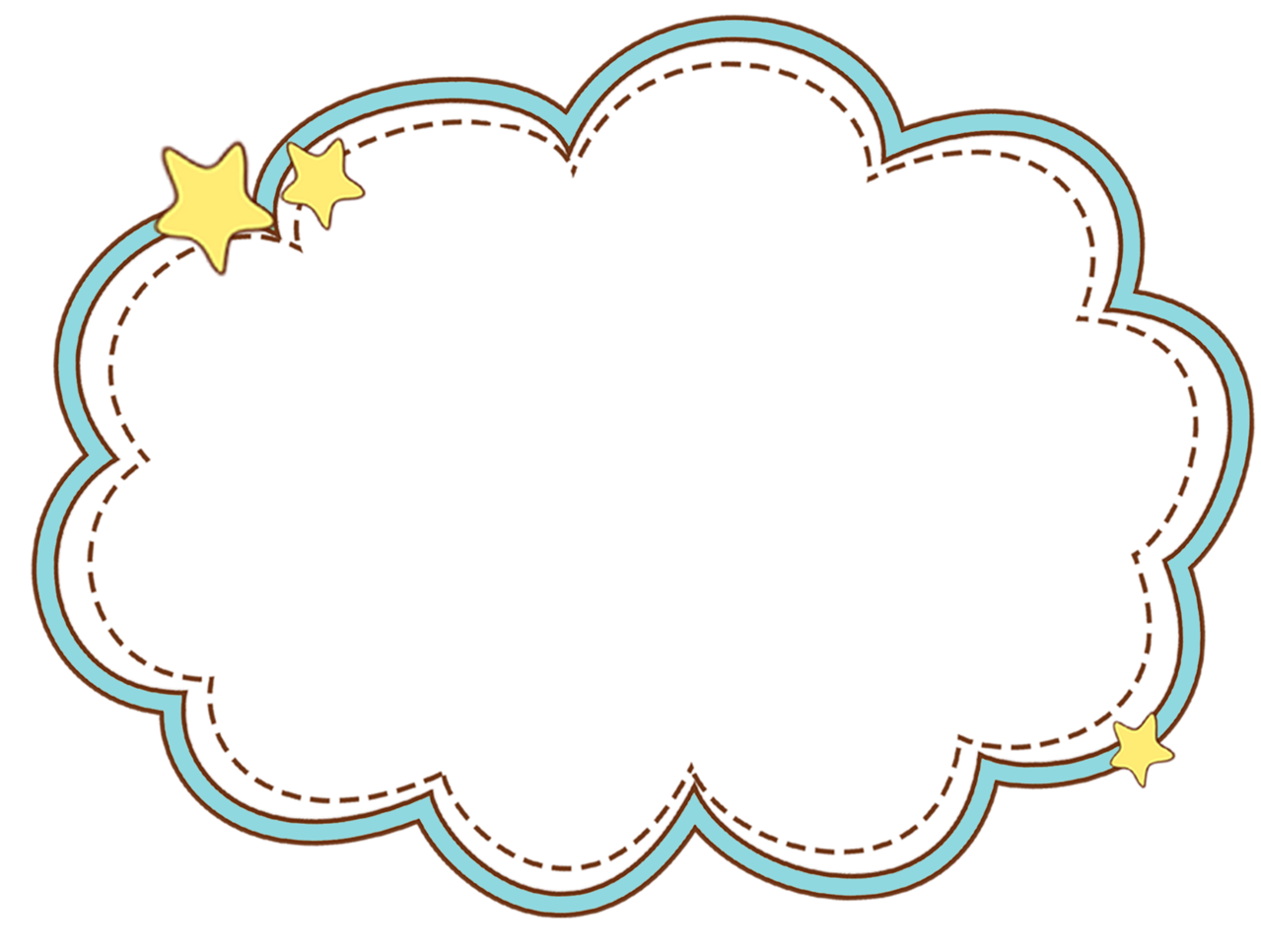 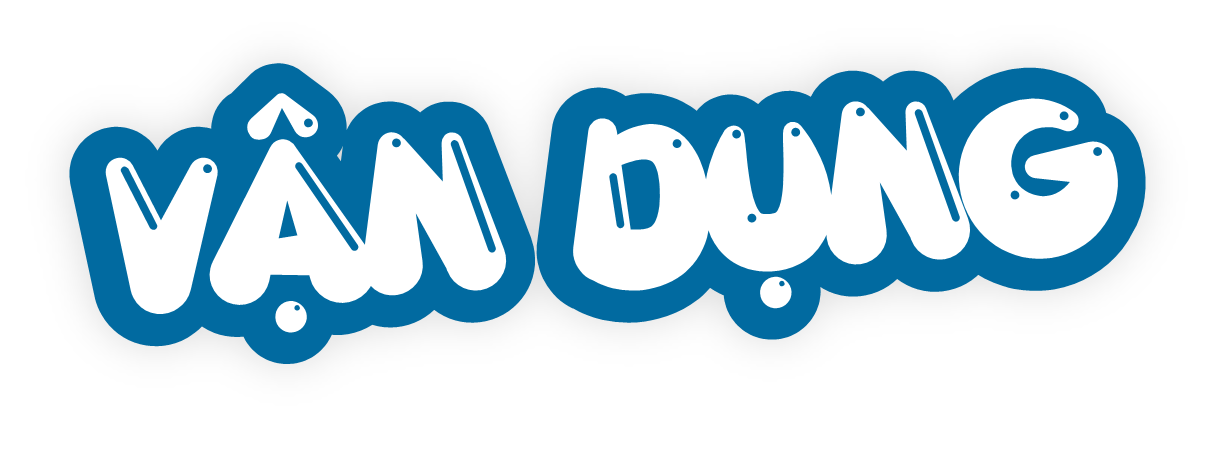 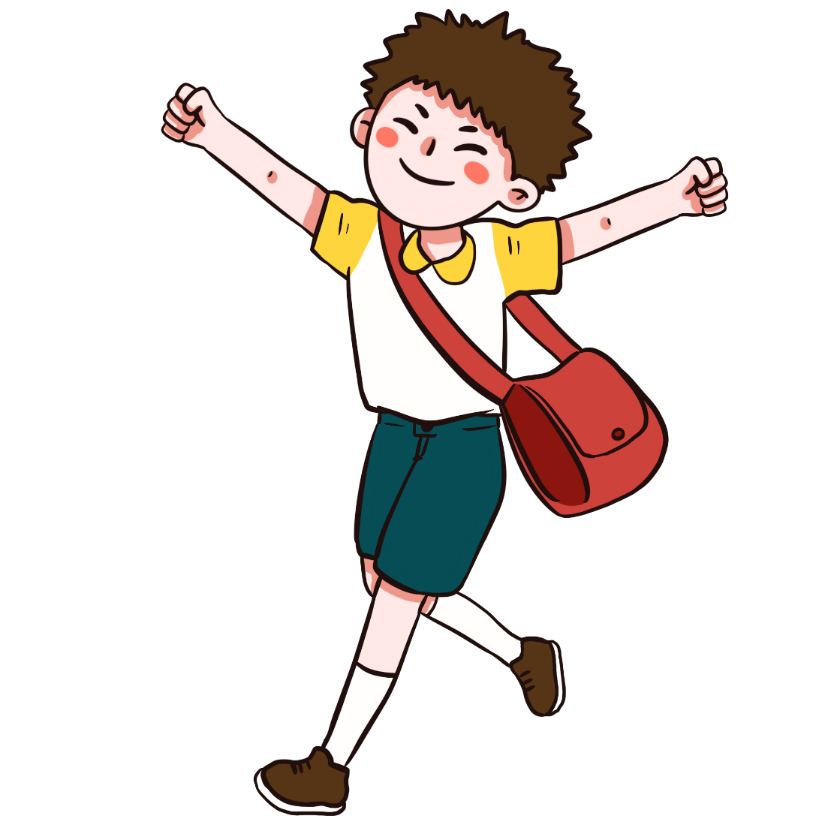 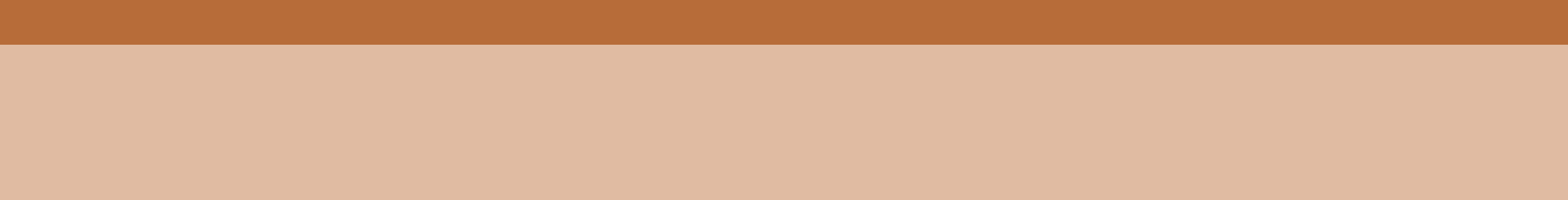 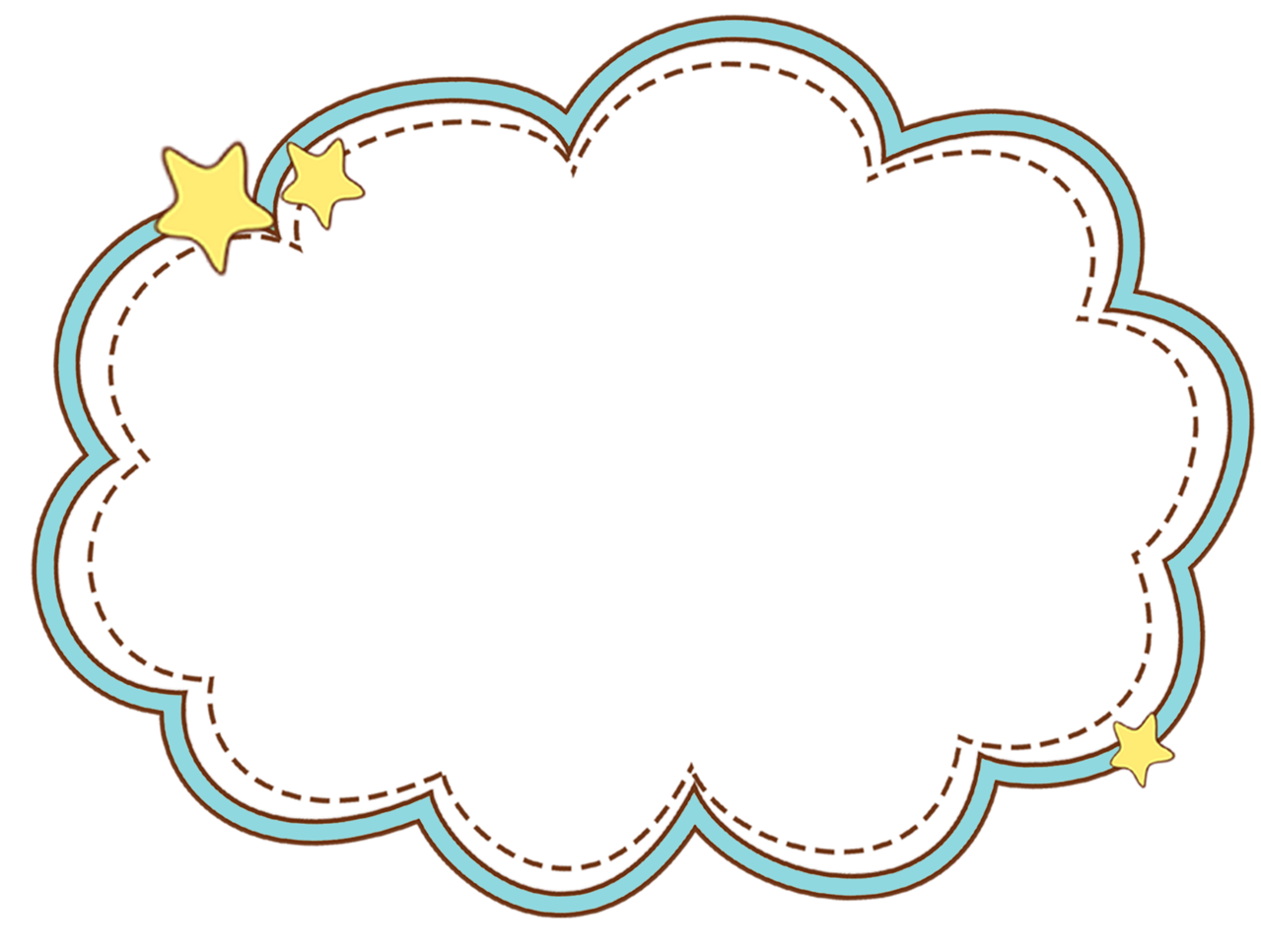 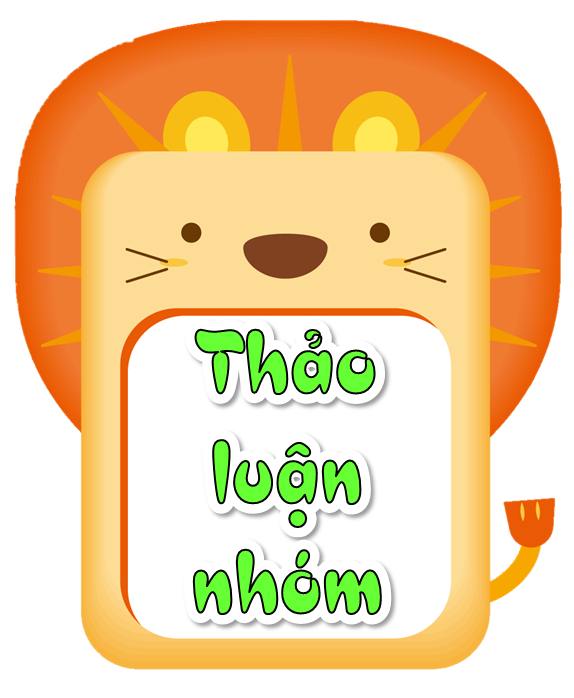 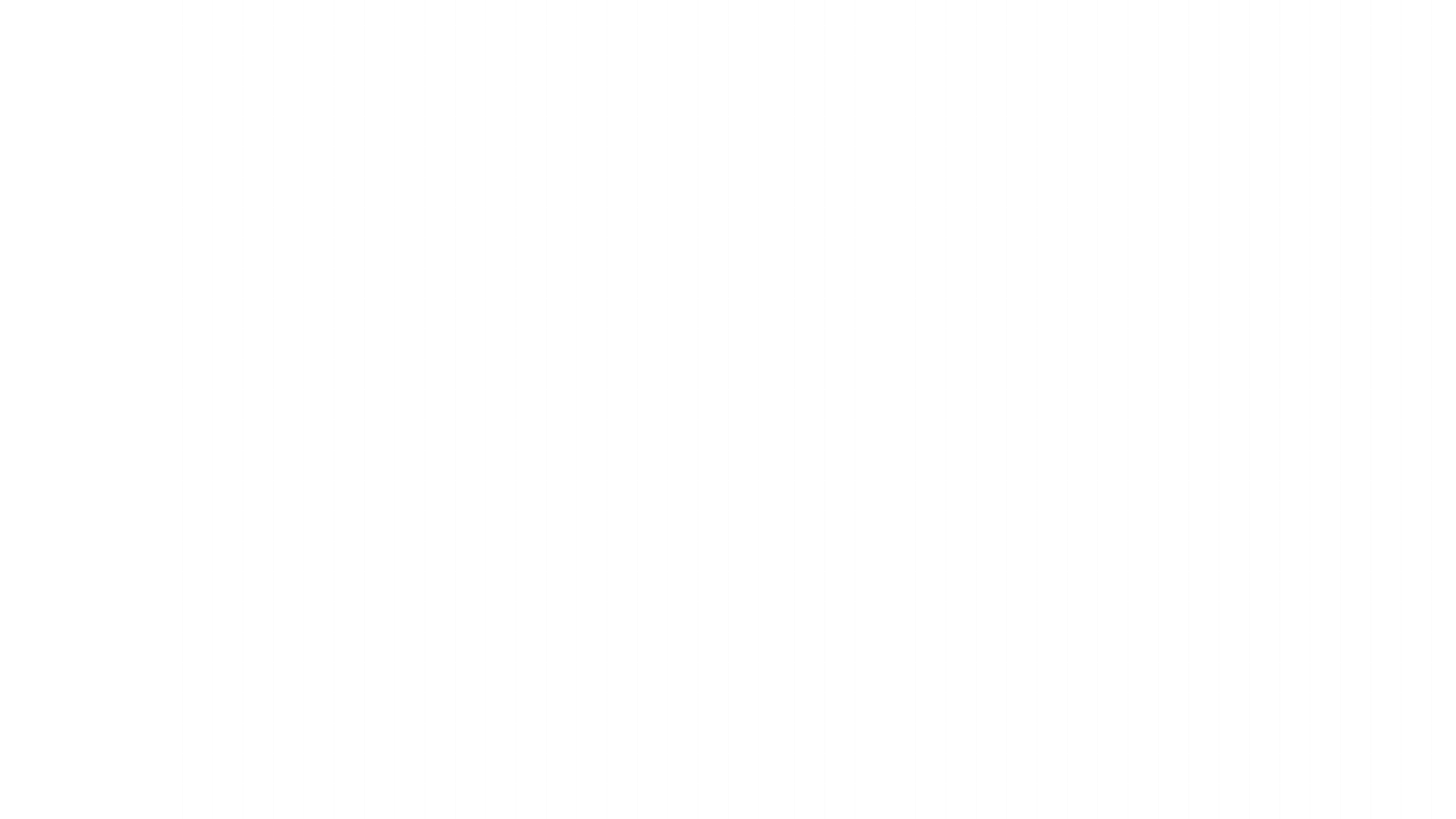 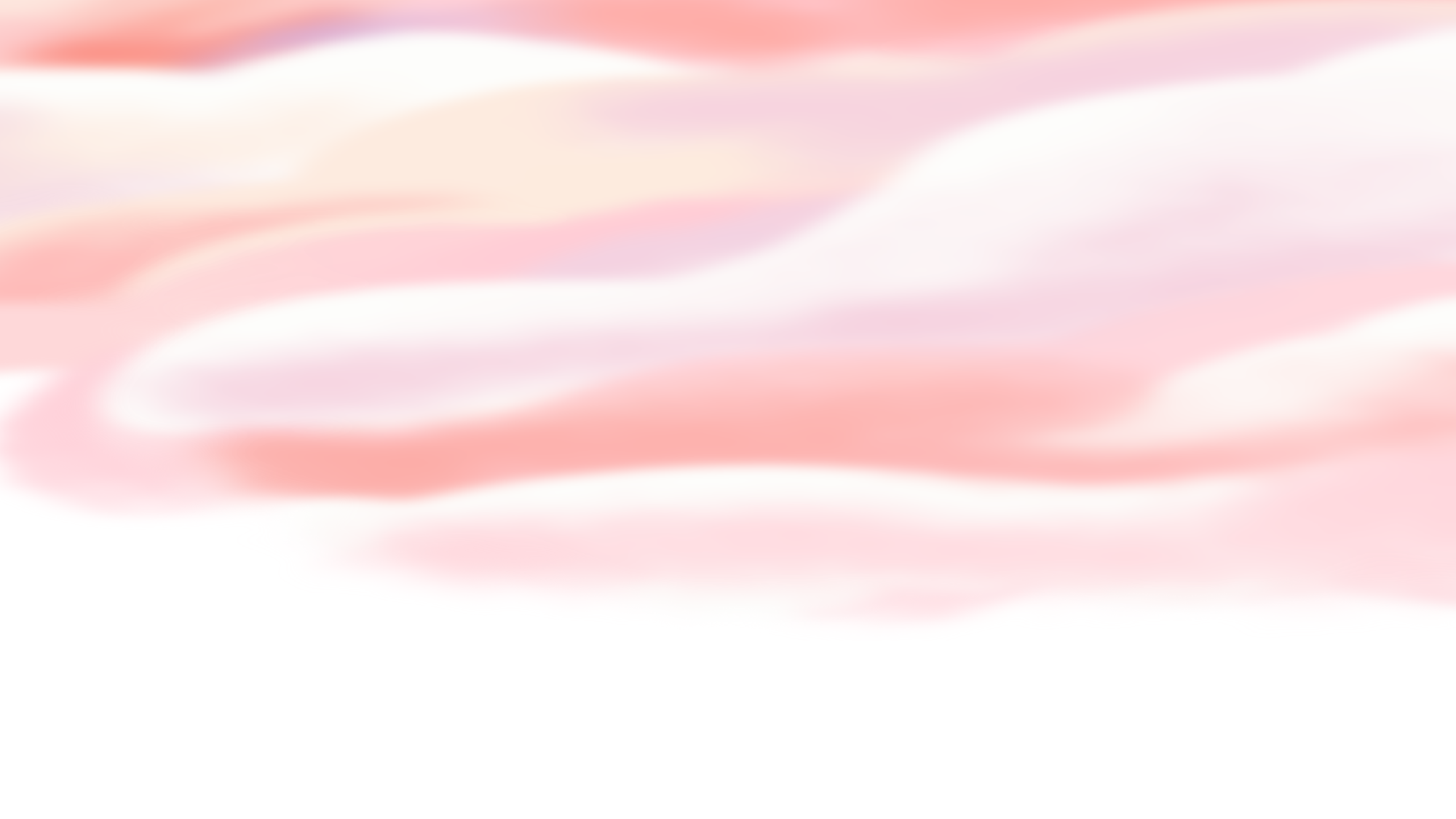 Sưu tầm ca dao, tục ngữ, bài thơ, bài hát, tranh, ảnh, truyện, về người lao động, giờ học sau sẽ triển lãm và trình bày sản phẩm trước lớp.
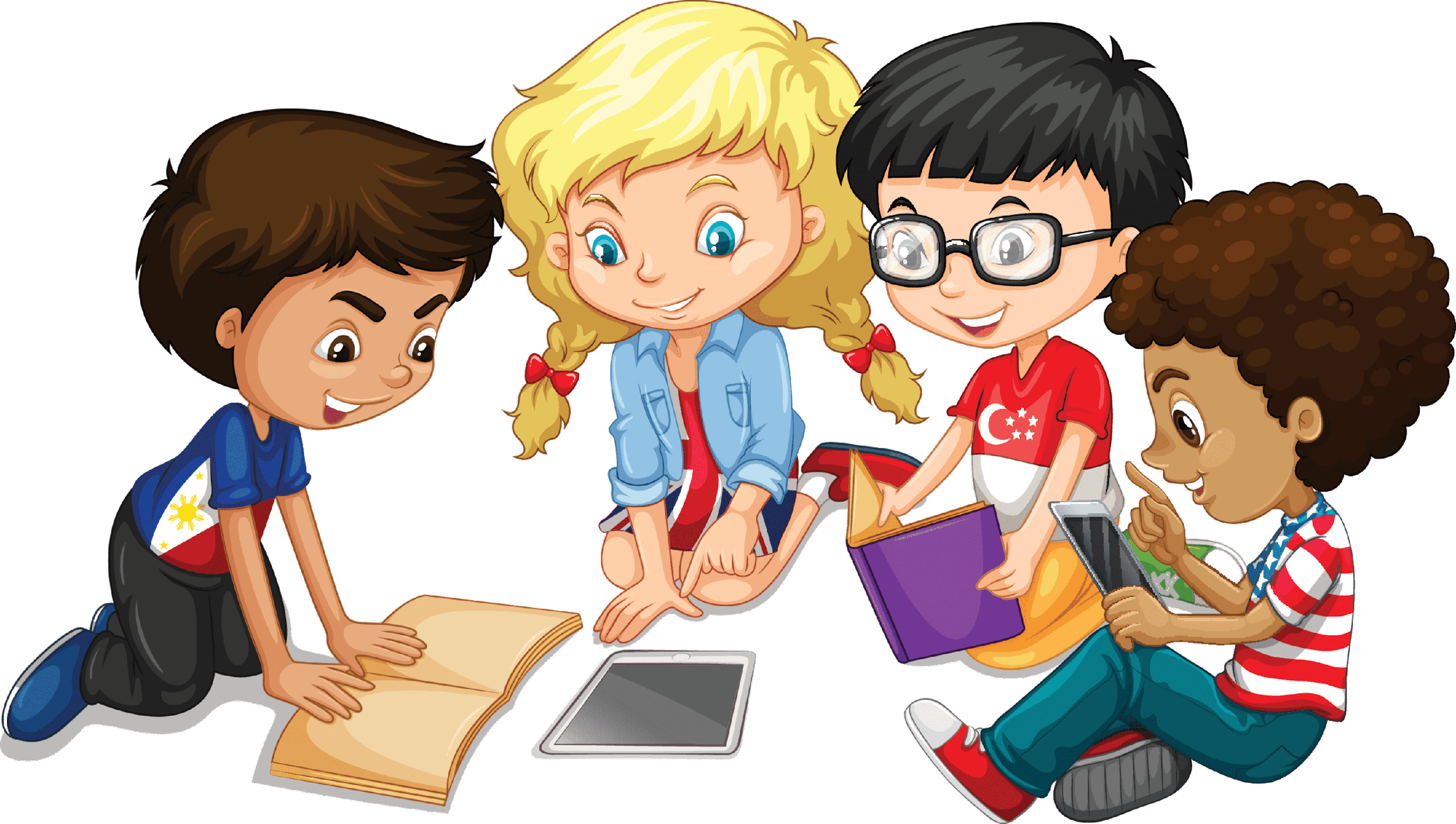 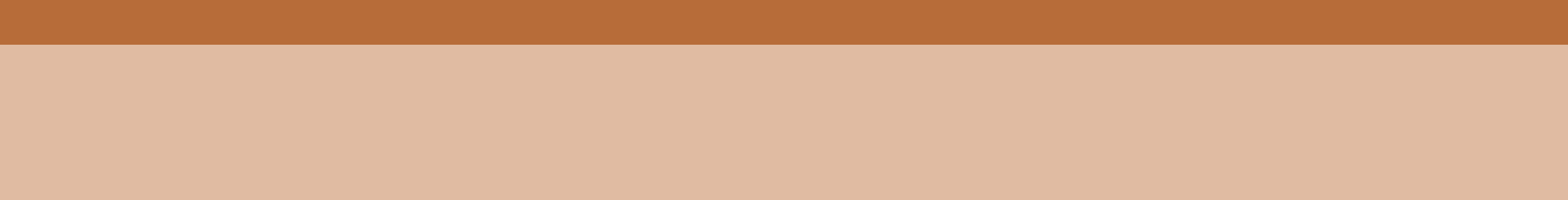 [Speaker Notes: Thiết kế : Hương Thảo – Zalo 0972.115.126. Các nick khác đều là giả mạo, ăn cắp chất xám]
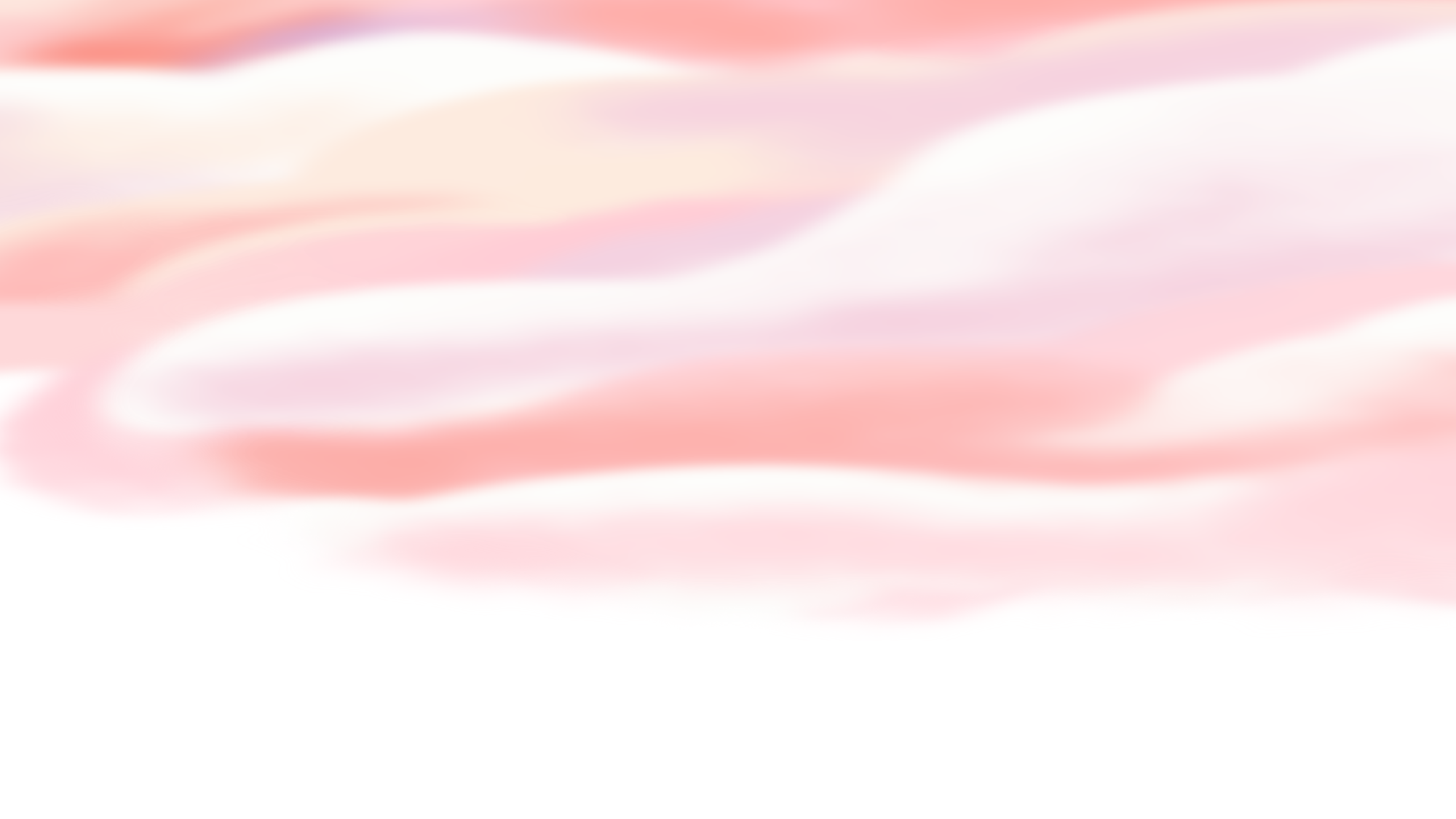 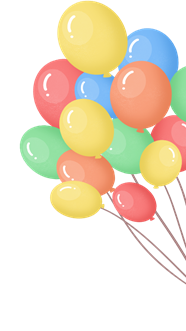 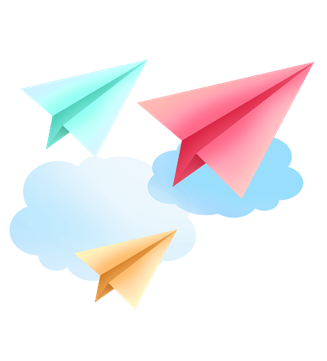 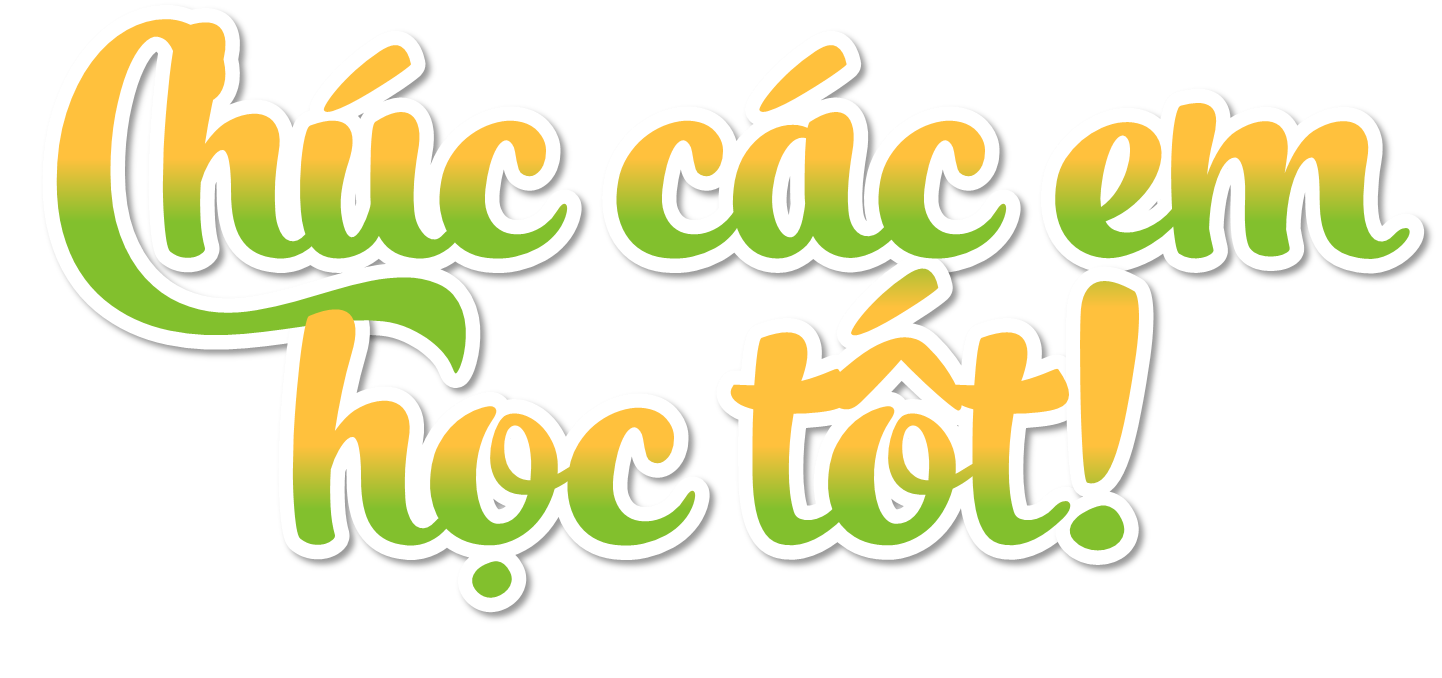 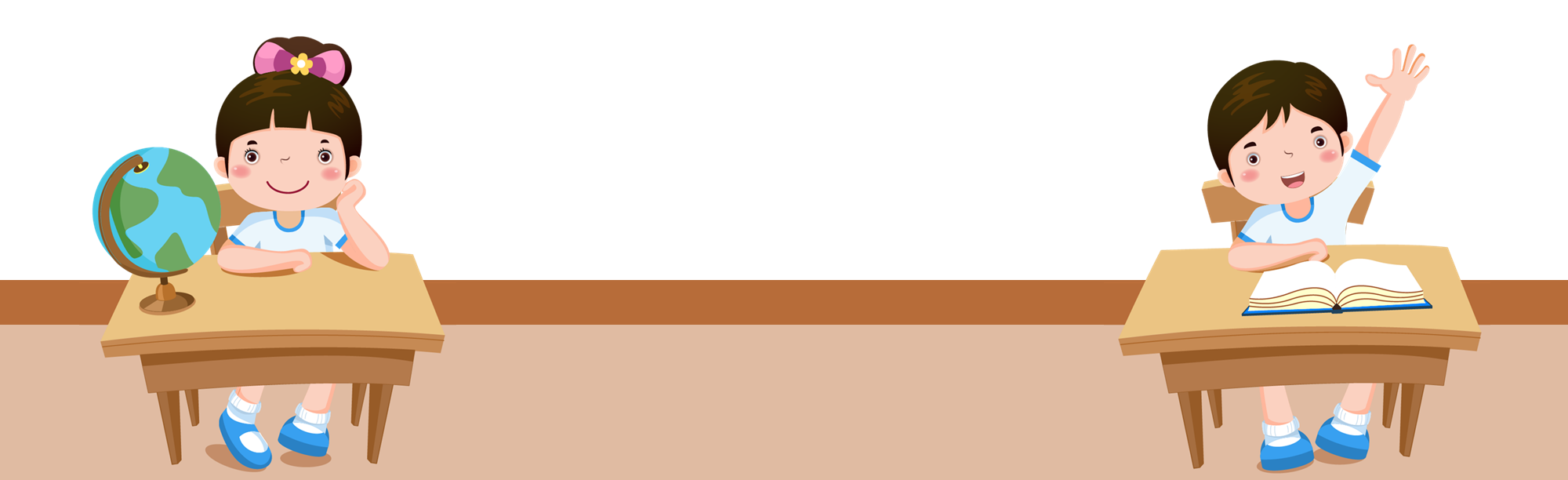 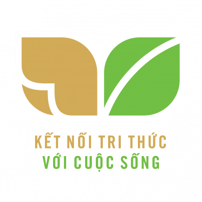 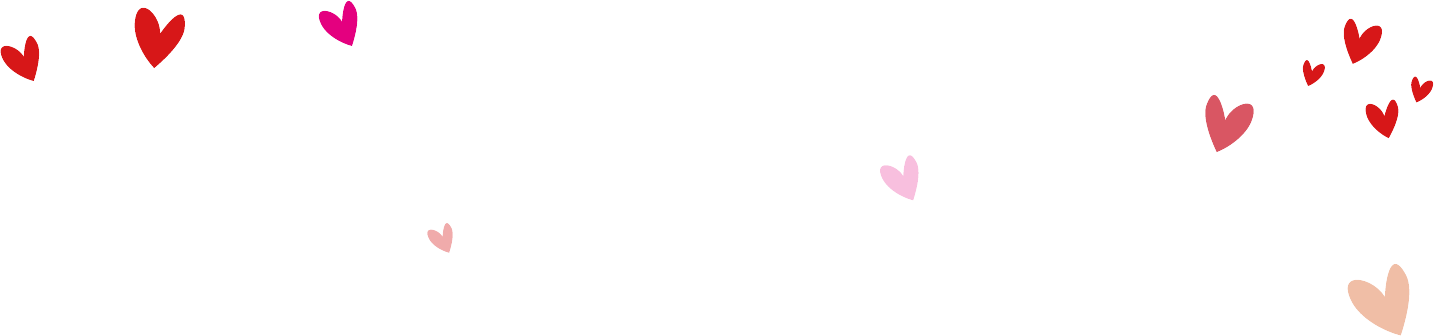 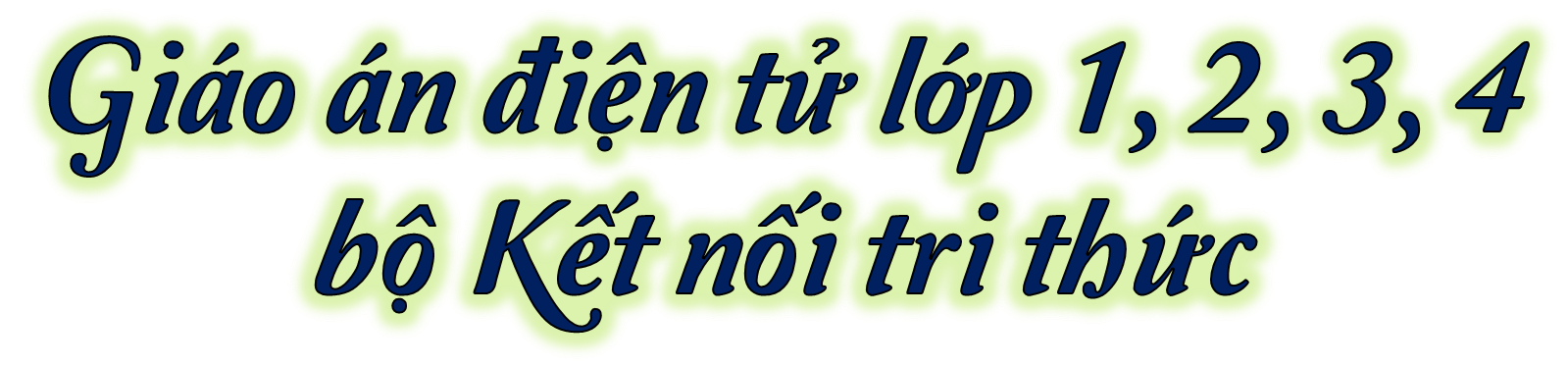 Liên hệ: Hương Thảo: Zalo 0972.115.126
Link Facebook: https://www.facebook.com/huongthaoGADT
Thầy cô copy link FB và dán vào trình duyệt sẽ ra nick của em ạ, hoặc gõ tìm kiếm trên Facebook với tên: huongthaogadt
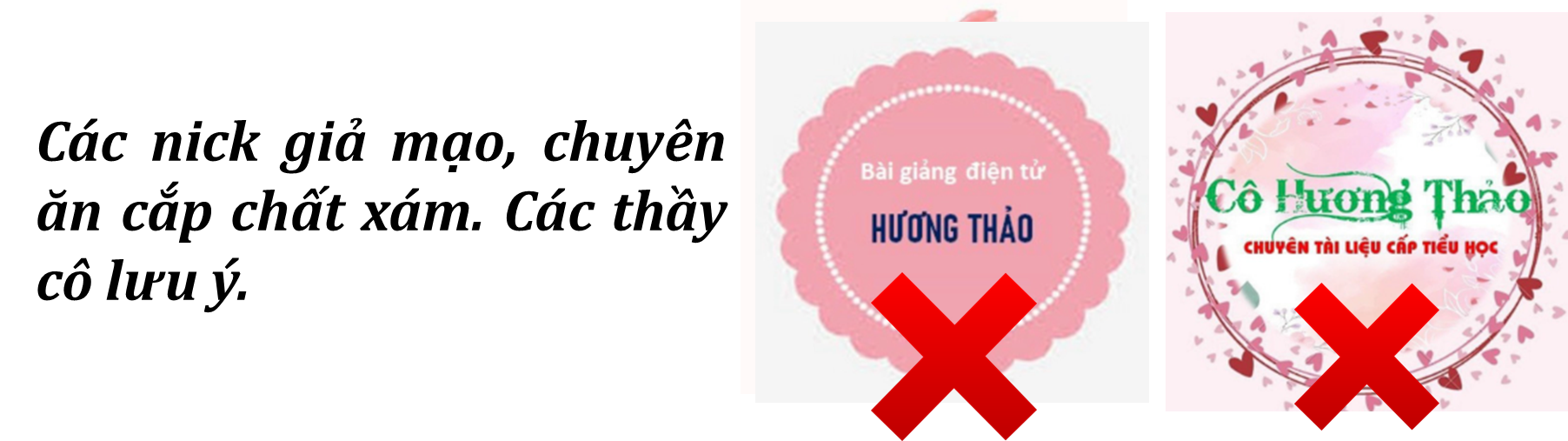